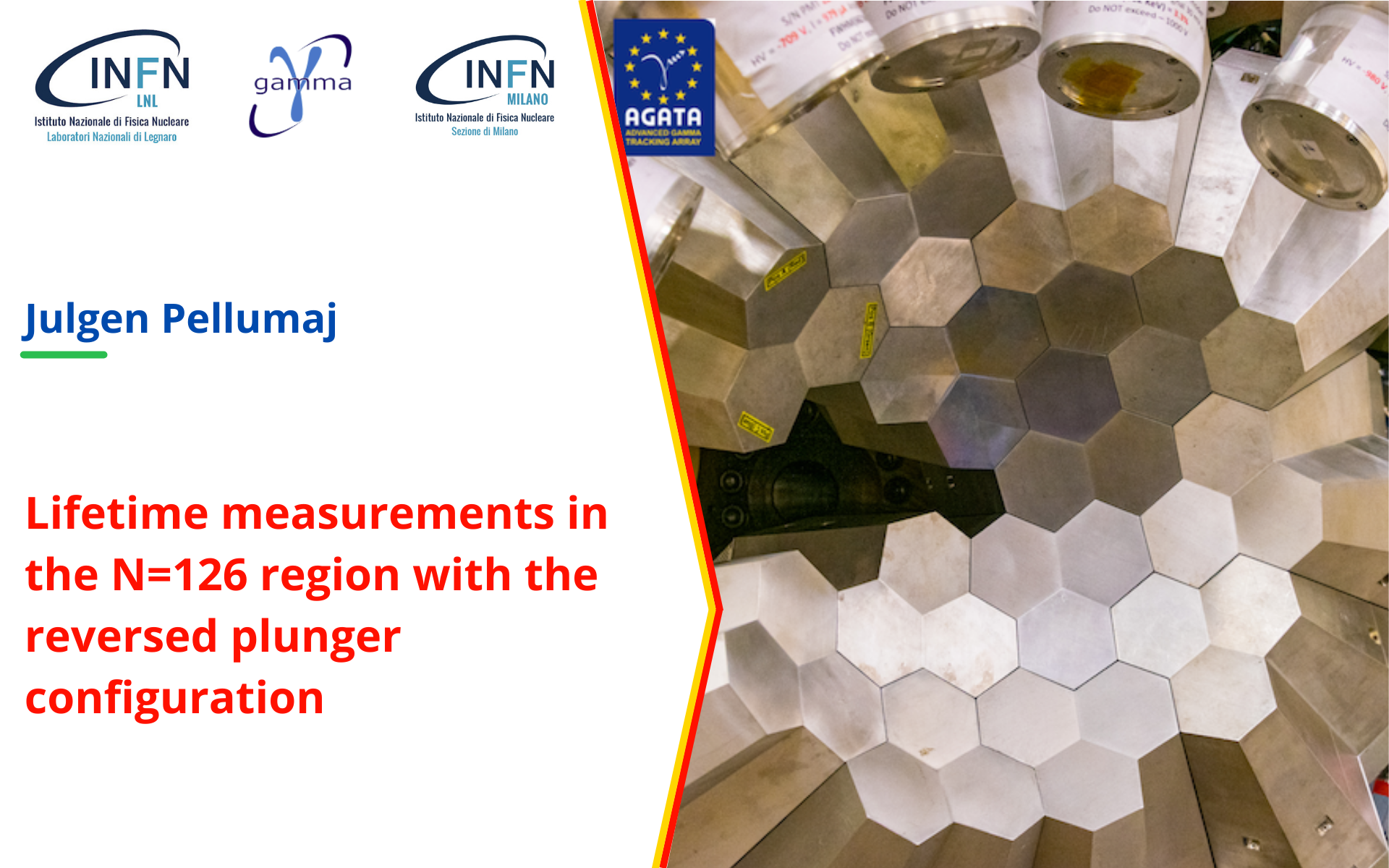 NFN
NFN
JuIgen Pellumaj

Lifetime measurements in the N=126 region with the reversed plunger configuration
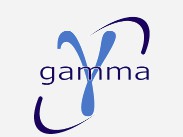 Investigating nuclear structure in the vicinity of N=126
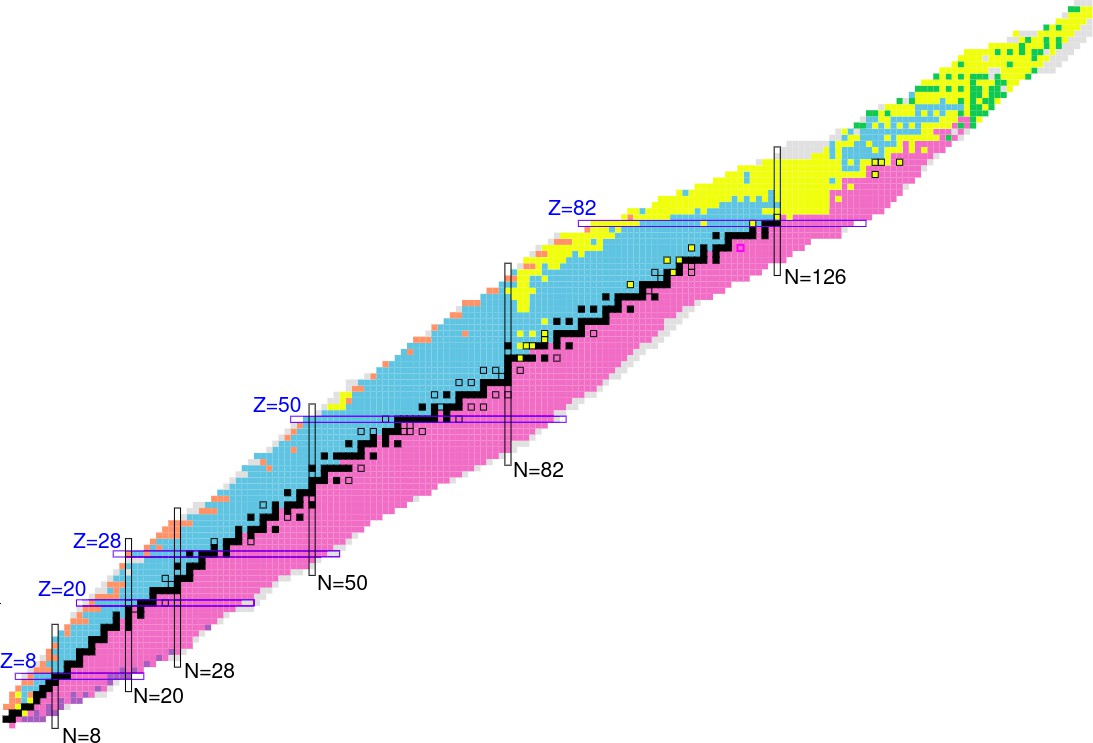 Julgen Pellumaj
Reversed plunger
June 21, 2024
1 / 20
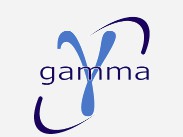 Investigating nuclear structure in the vicinity of N=126
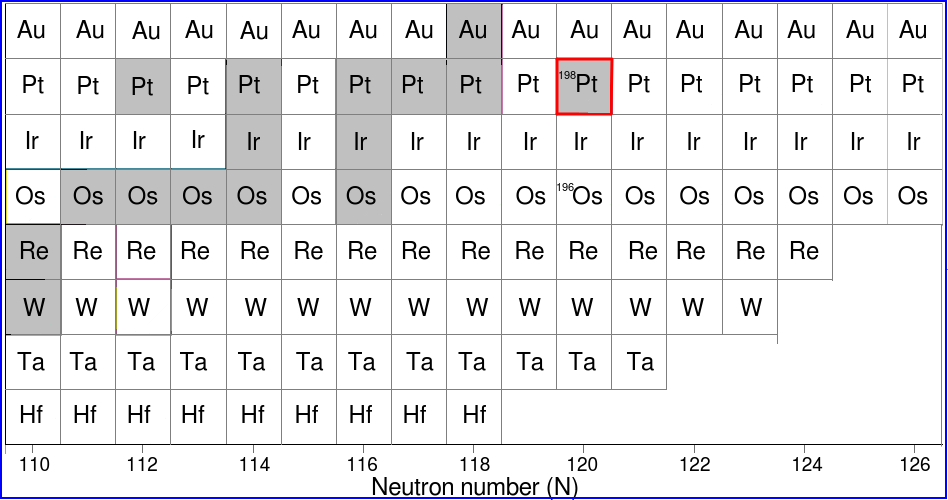 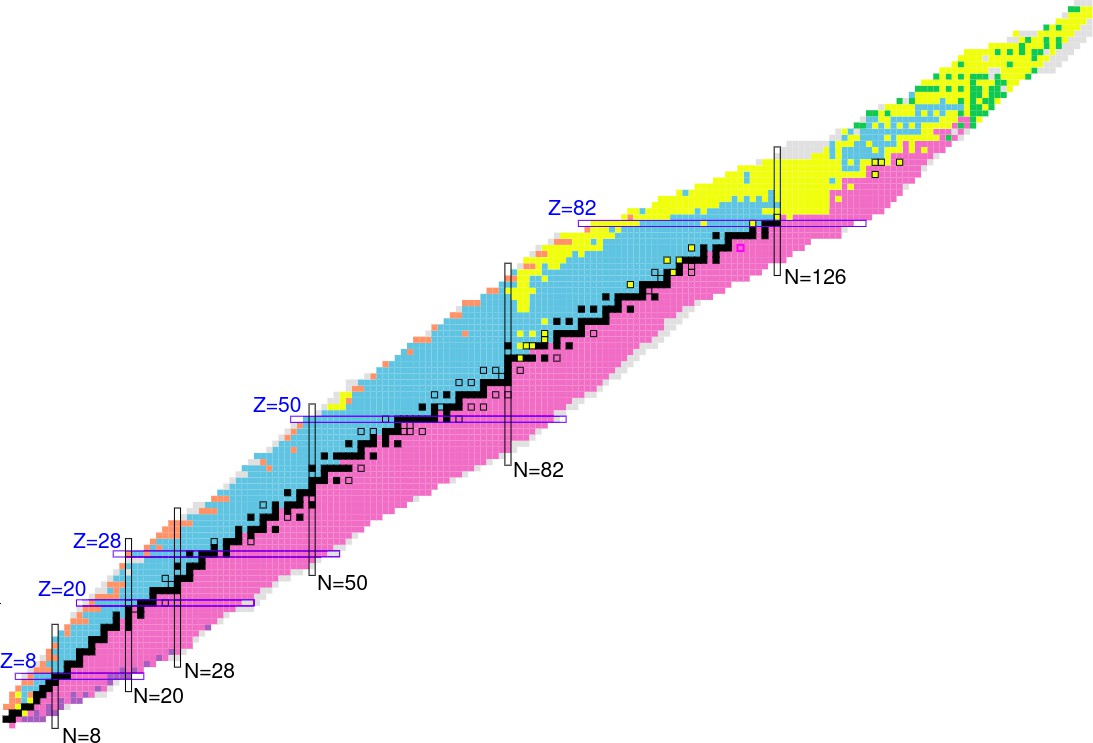 Julgen Pellumaj
Reversed plunger
June 21, 2024
1 / 20
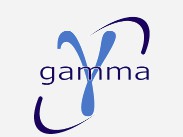 Investigating nuclear structure in the vicinity of N=126
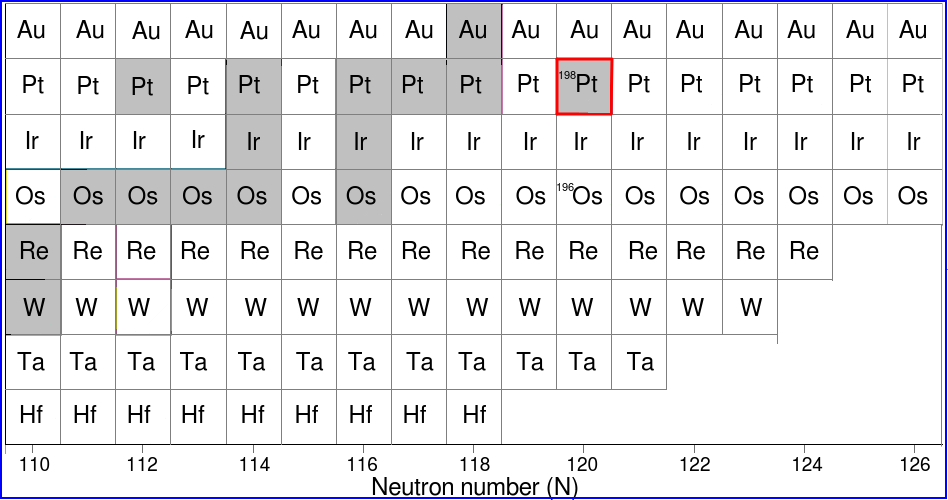 Shape transitions from prolate to oblate and spherical at N=126
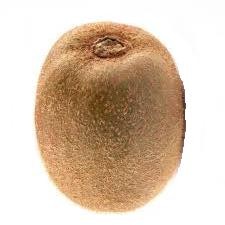 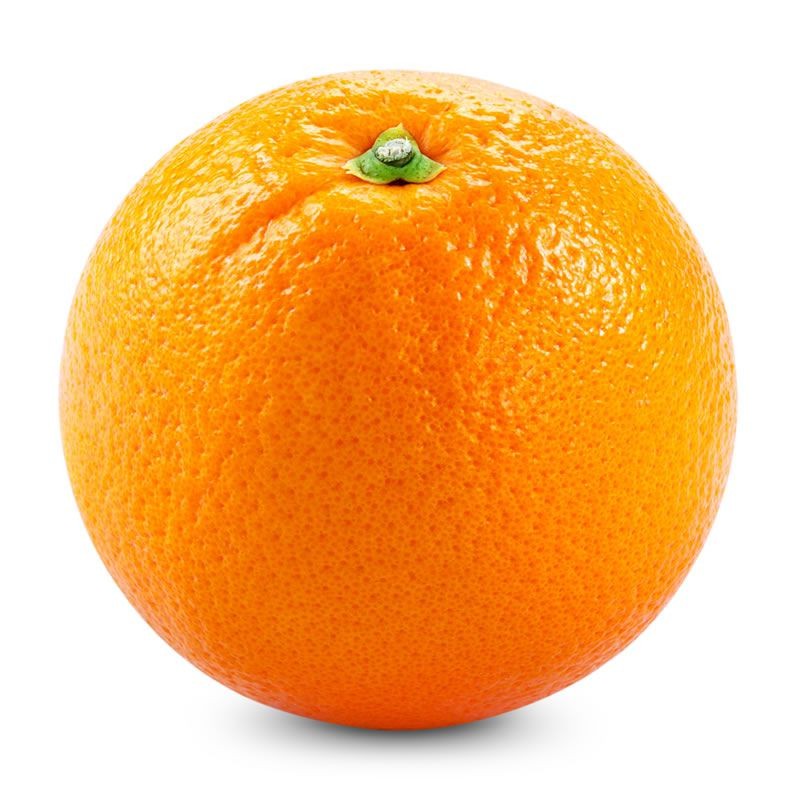 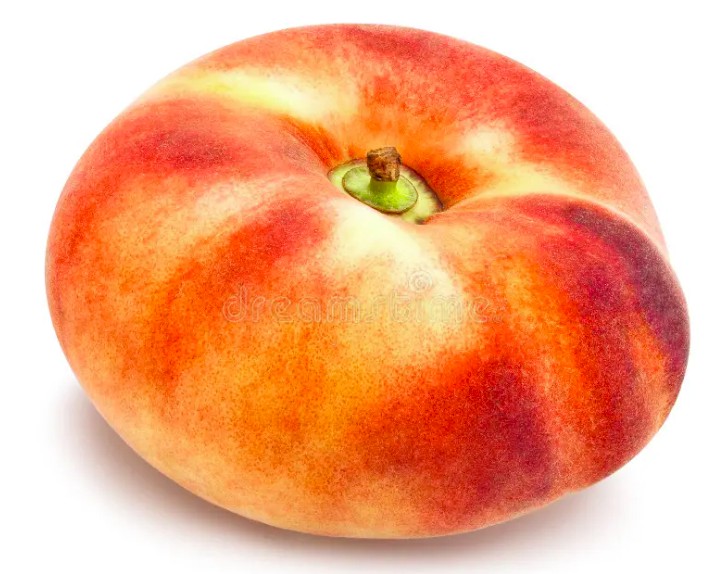 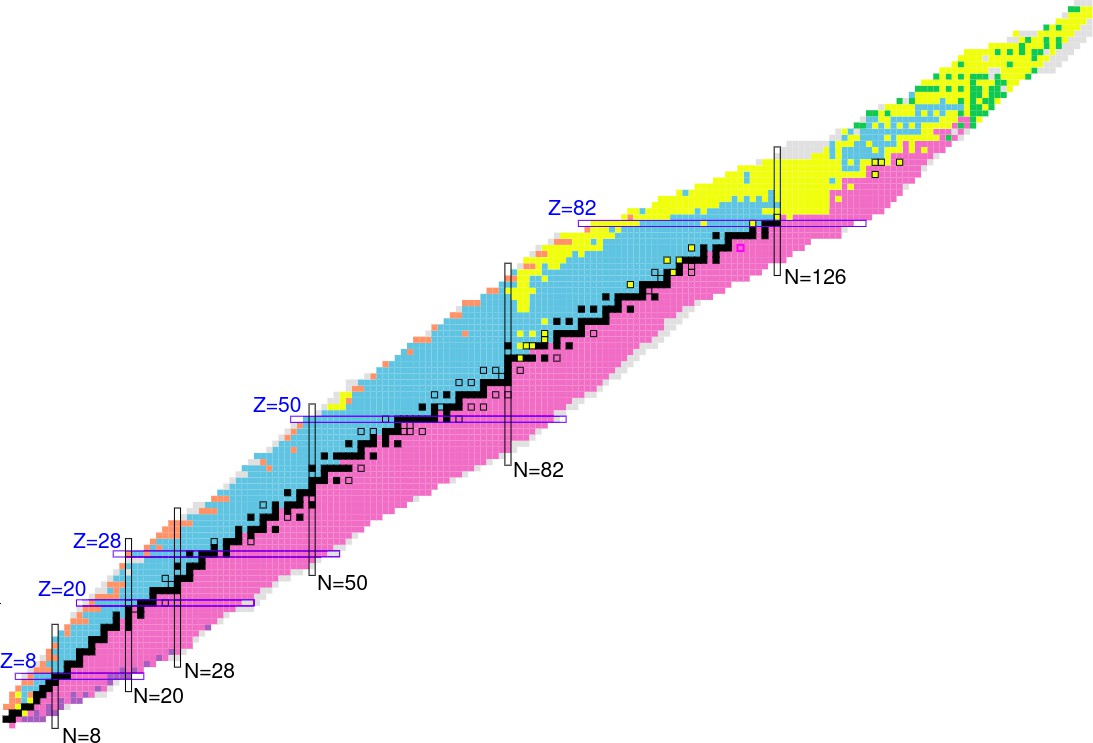 Julgen Pellumaj
Reversed plunger
June 21, 2024
1 / 20
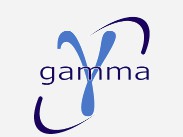 Investigating nuclear structure in the vicinity of N=126
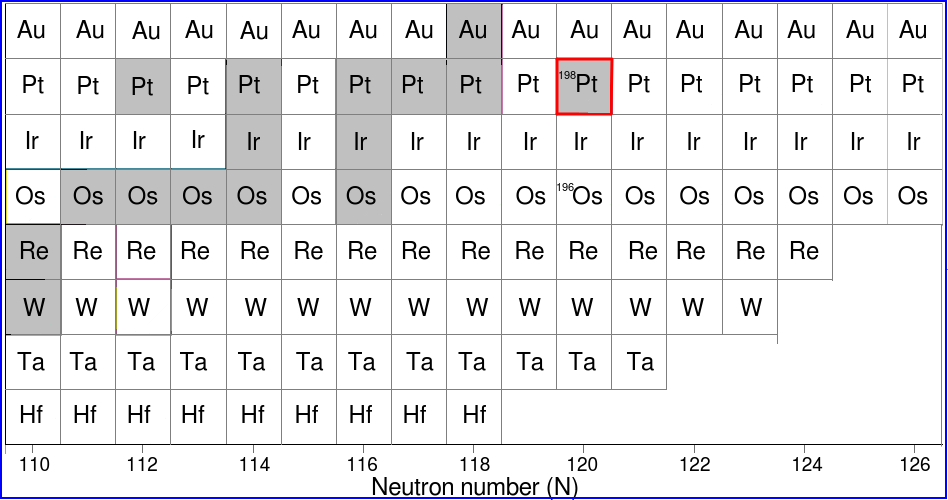 Shape transitions from prolate to oblate and spherical at N=126
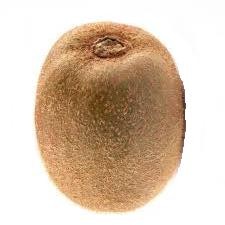 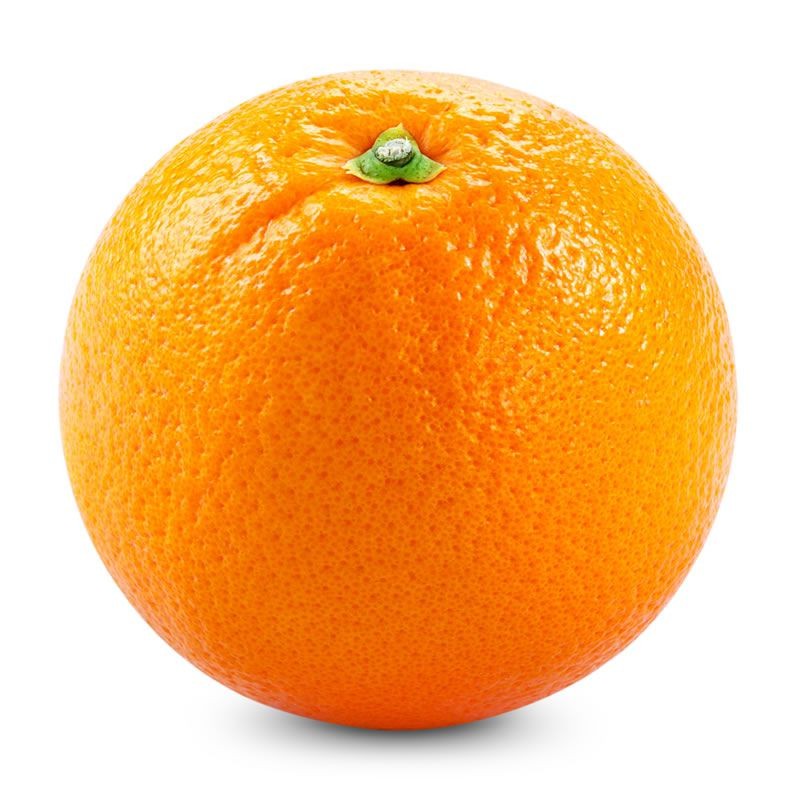 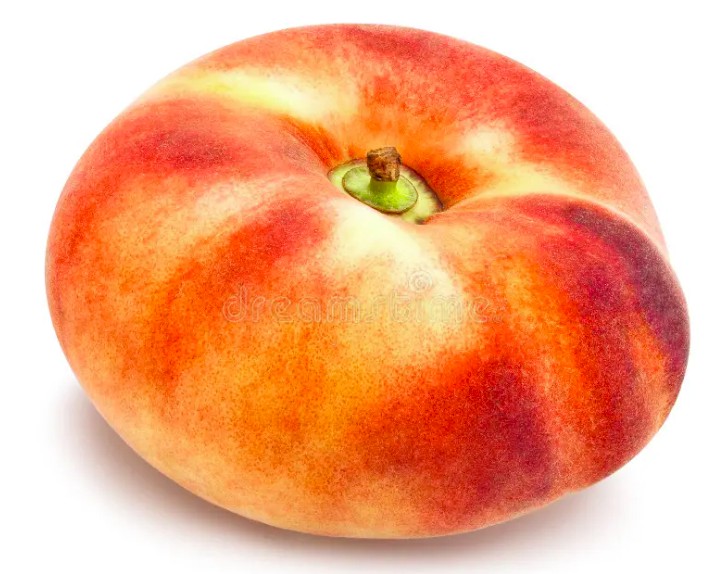 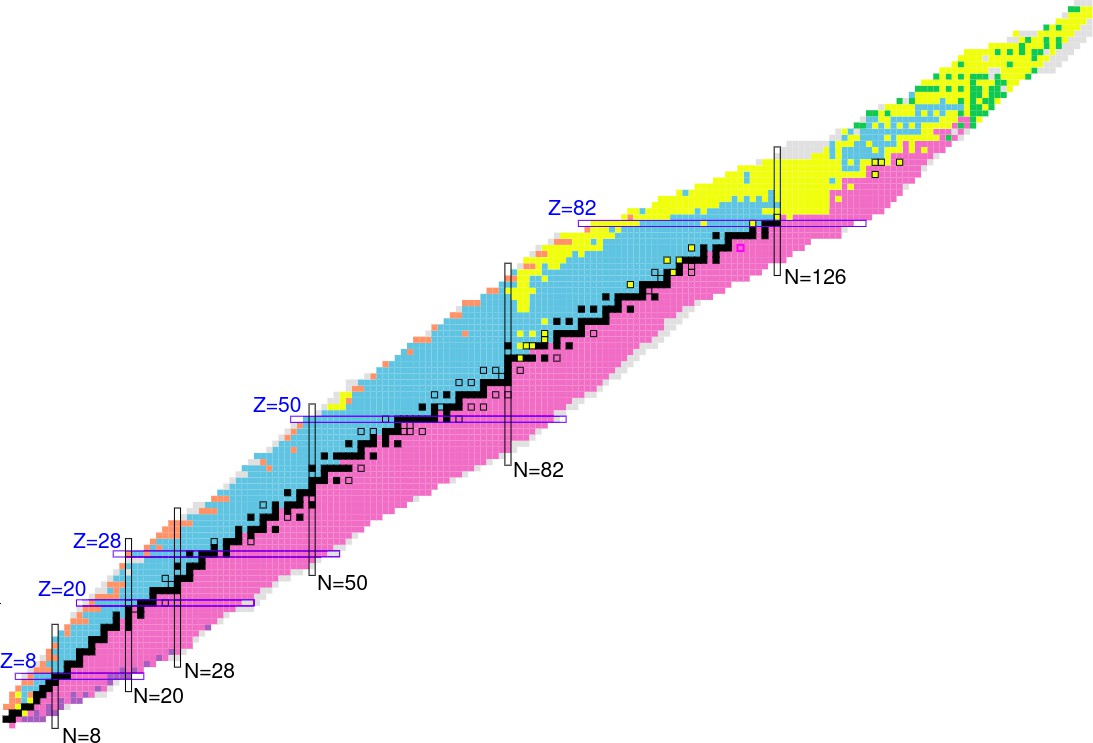 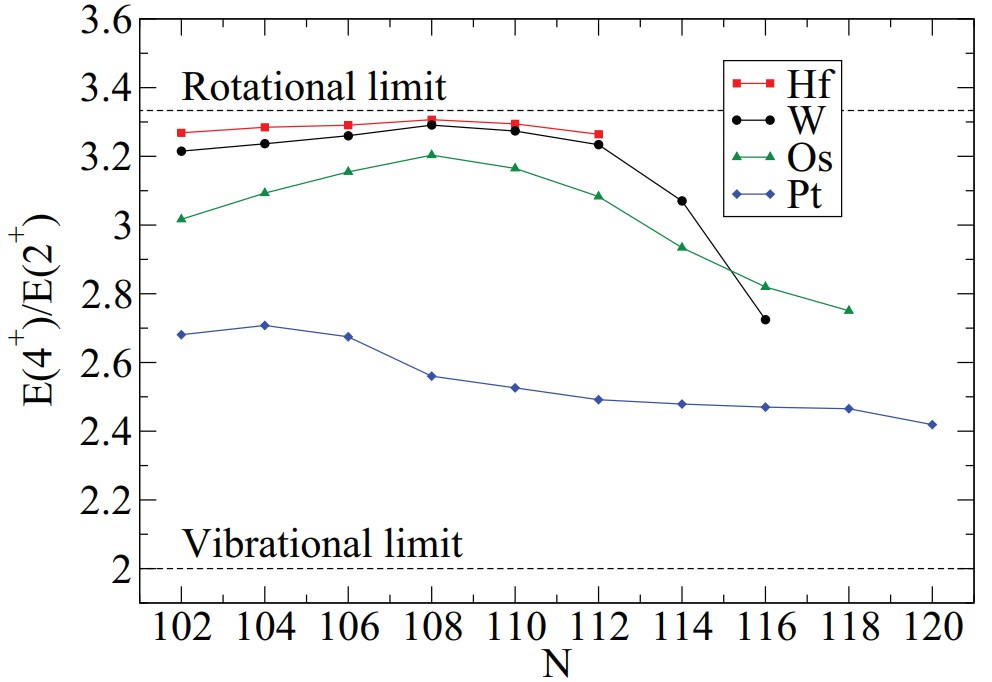 P.J.R. Mason et al., Phys. Rev. C 88, 044301 (2013)
Julgen Pellumaj
Reversed plunger
June 21, 2024
1 / 20
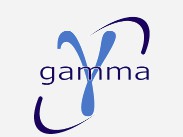 Investigating nuclear structure in the vicinity of N=126
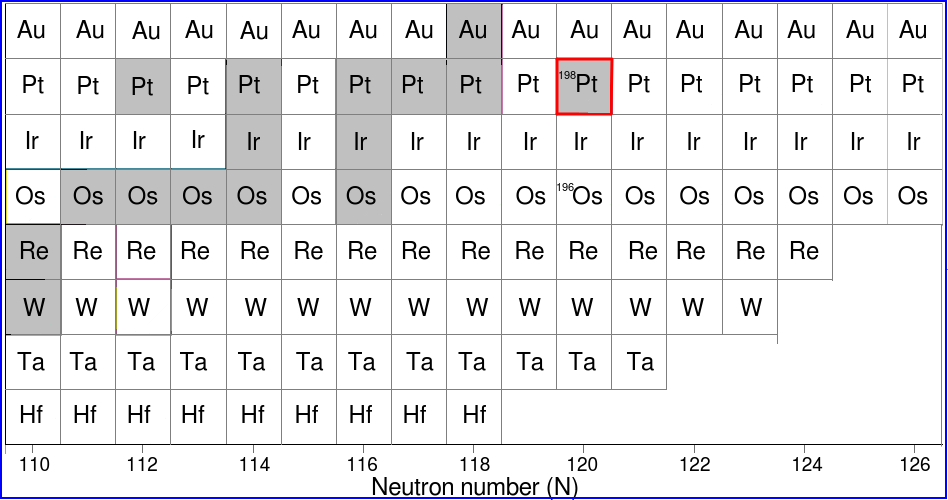 Shape transitions from prolate to oblate and spherical at N=126
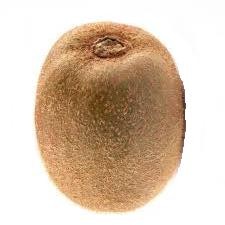 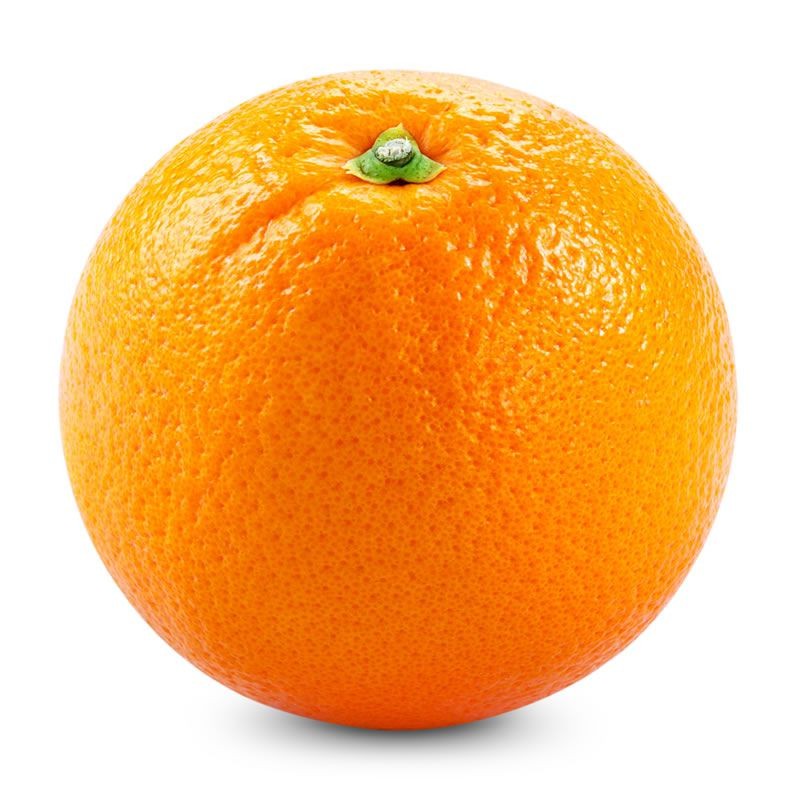 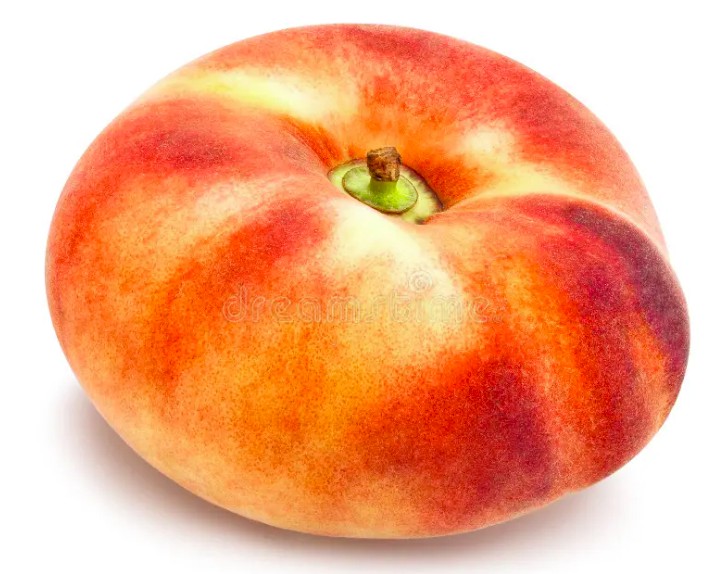 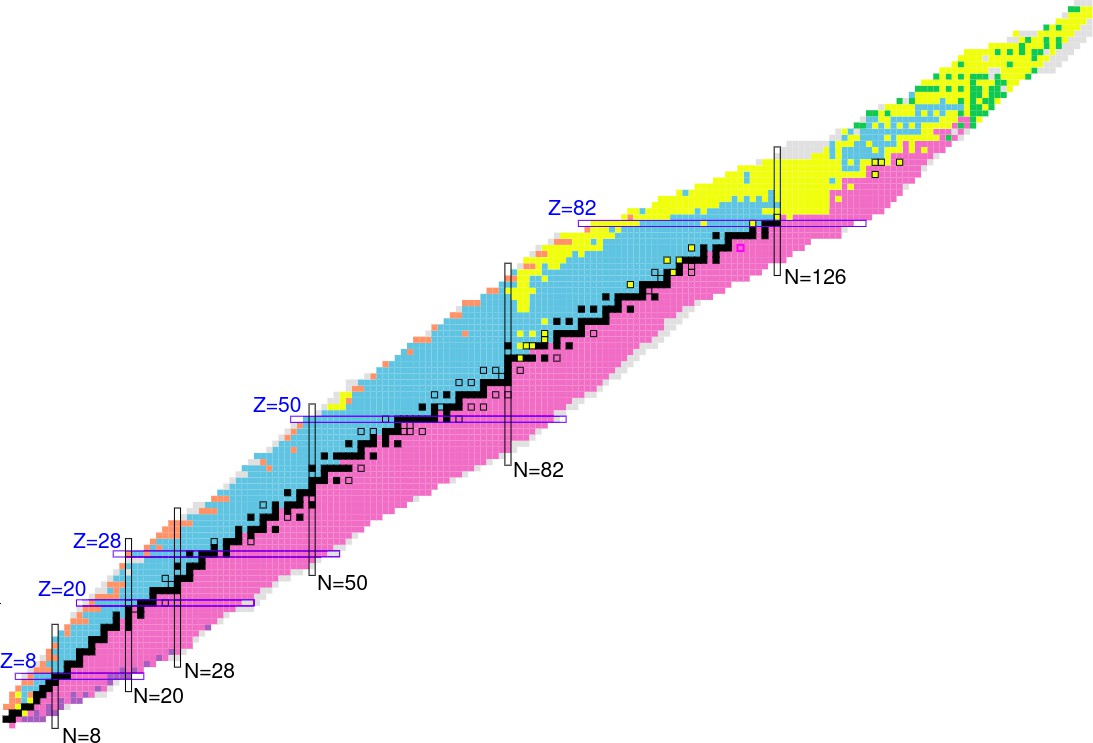 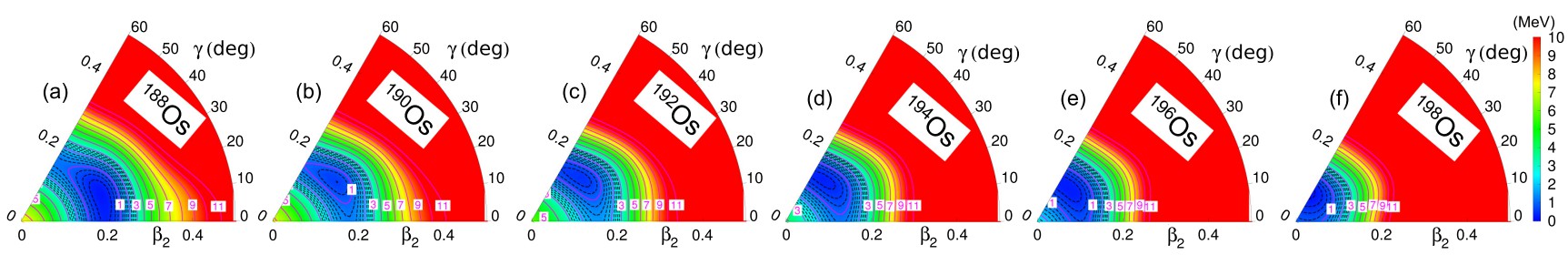 P.R. John et al., Phys. Rev. C 90, 021301 (2014)
Julgen Pellumaj
Reversed plunger
June 21, 2024
1 / 20
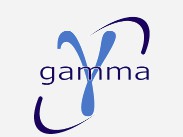 Investigating nuclear structure in the vicinity of N=126
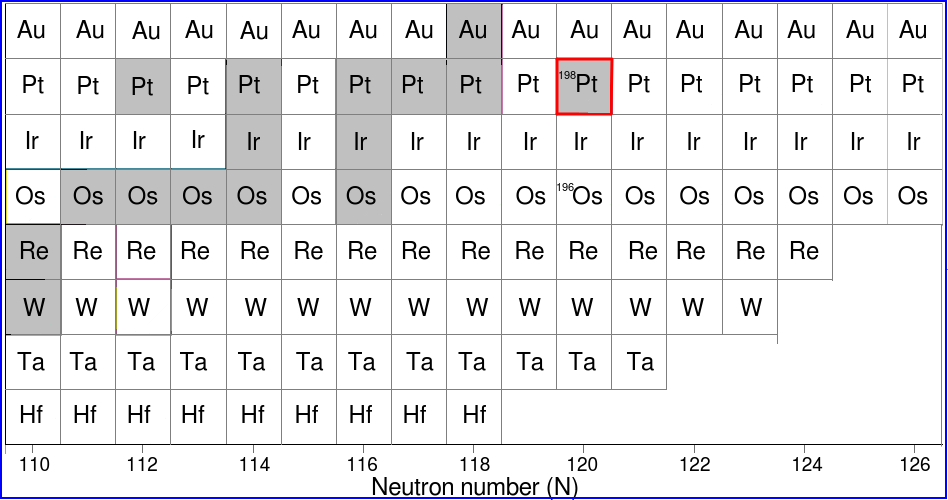 Shape transitions from prolate to oblate and spherical at N=126
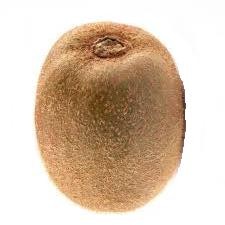 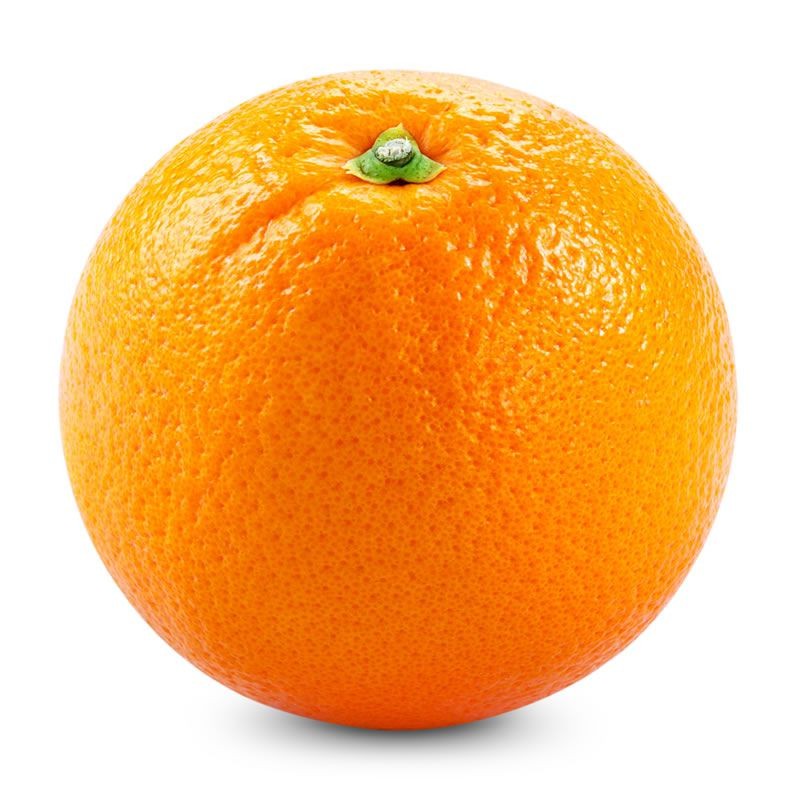 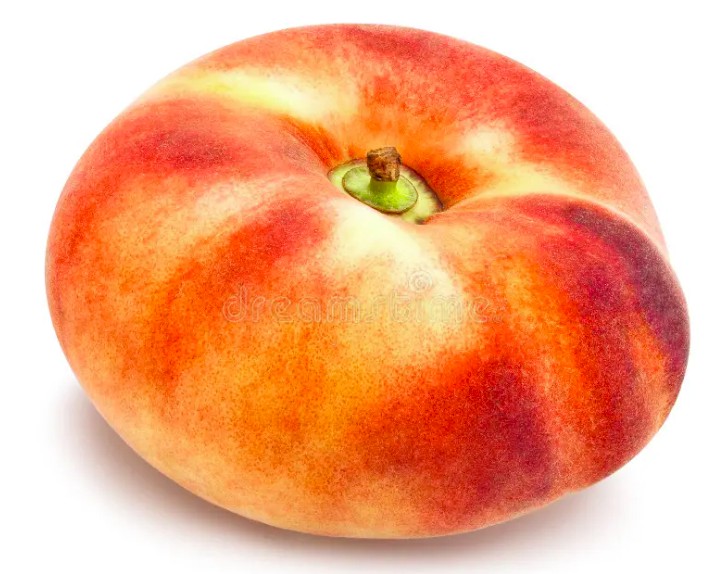 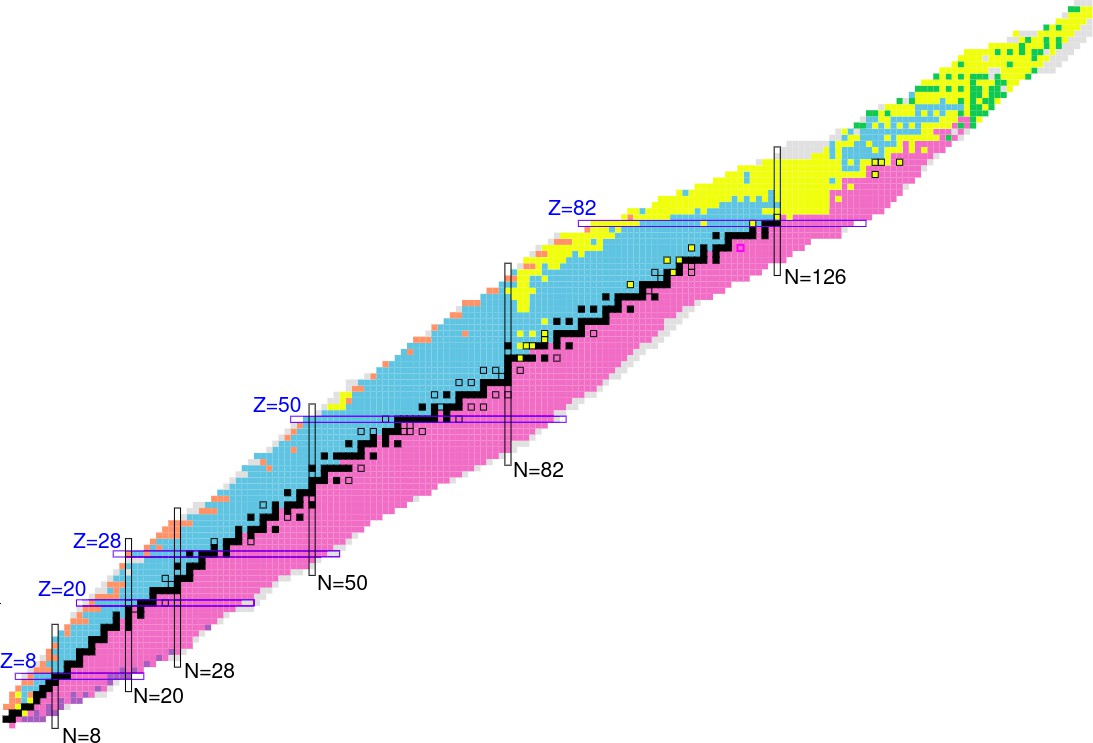 ✗  To heavy for fission
✗  No fusion evaporation
✔ Fragmentation
✔ Multi-nucleon transfer
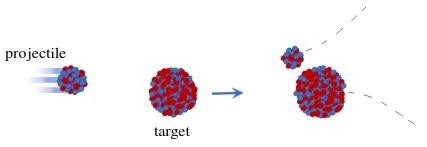 Julgen Pellumaj
Reversed plunger
June 21, 2024
1 / 20
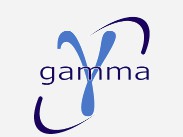 Investigating nuclear structure in the vicinity of N=126
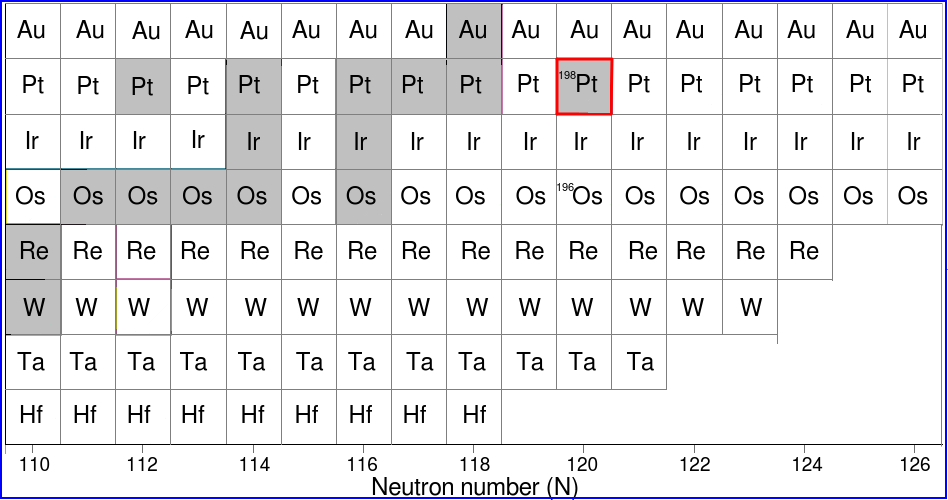 Shape transitions from prolate to oblate and spherical at N=126
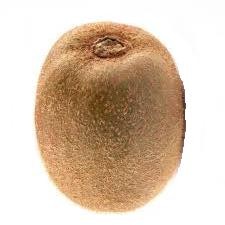 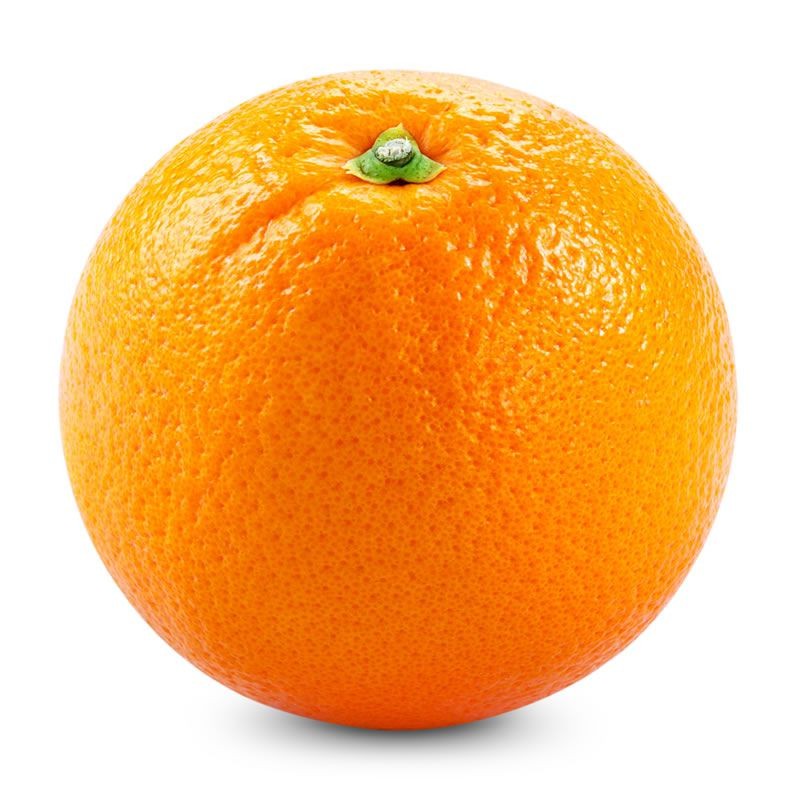 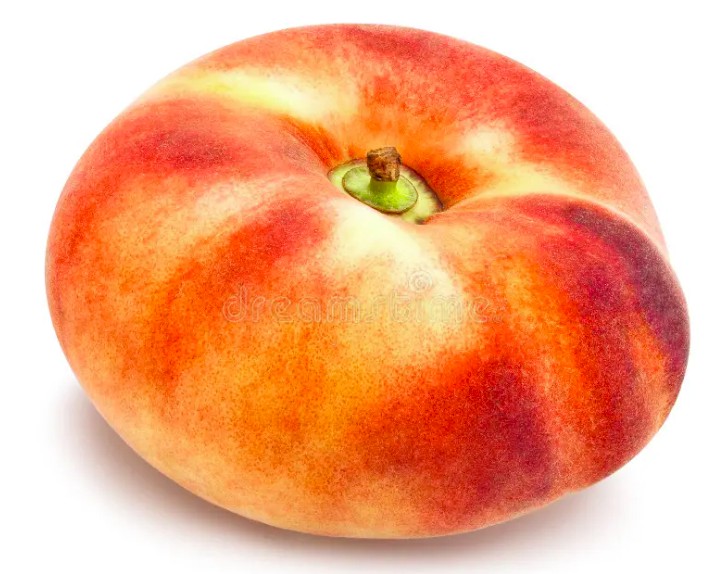 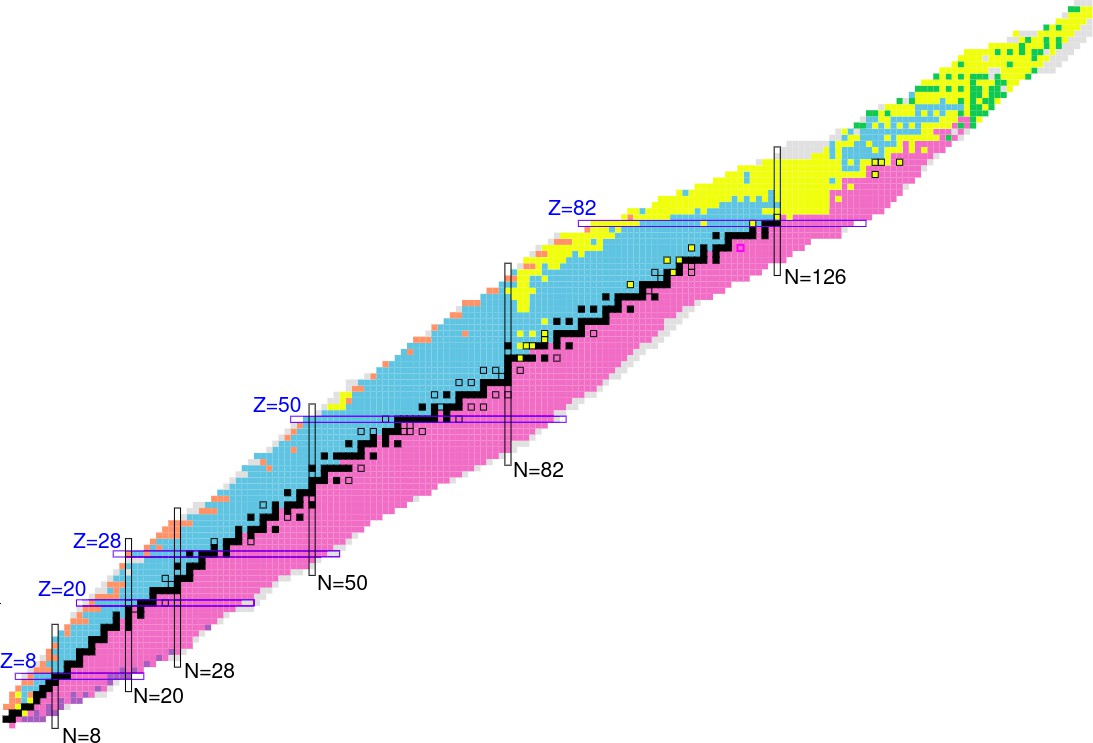 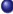 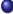 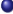 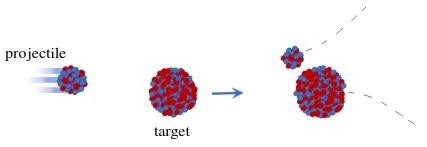 ✗  To heavy for fission
✗  No fusion evaporation
✔ Fragmentation
✔ Multi-nucleon transfer
E4/E2 B(E2)
B(E2:4+→2+)/B(E2:2+→0+)
Data in the region remain scars.
Julgen Pellumaj
Reversed plunger
June 21, 2024
1 / 20
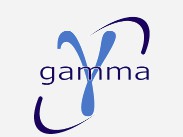 Investigating nuclear structure in the vicinity of N=126
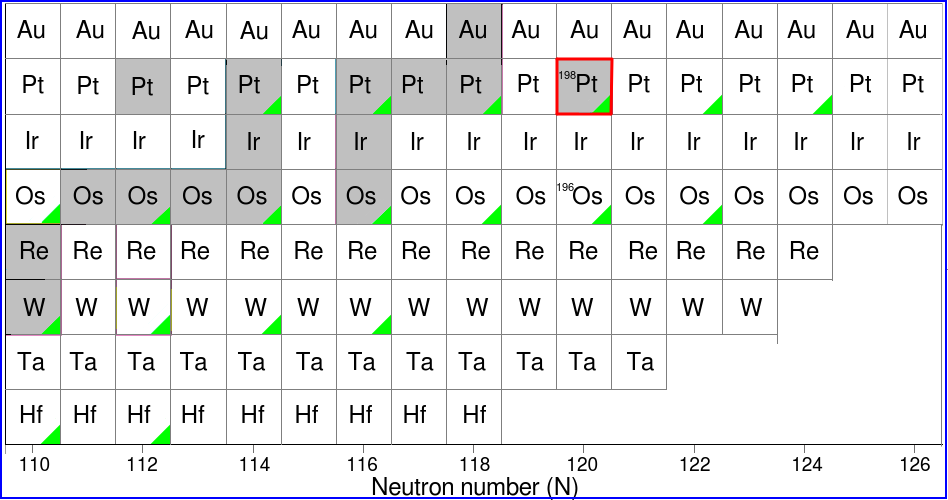 Shape transitions from prolate to oblate and spherical at N=126
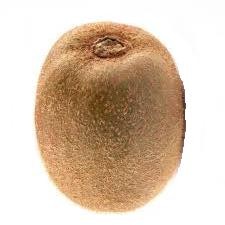 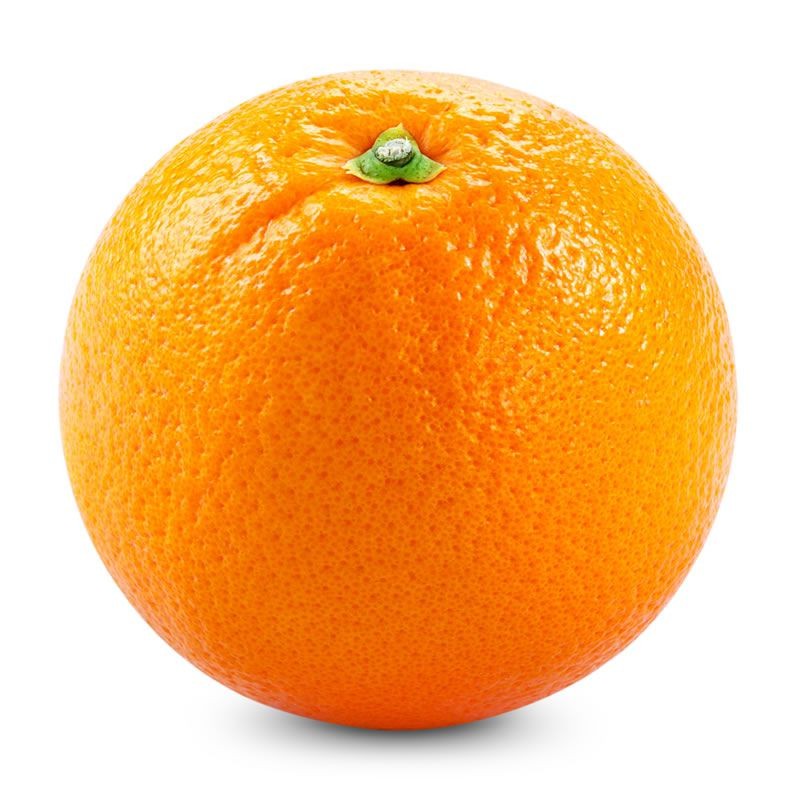 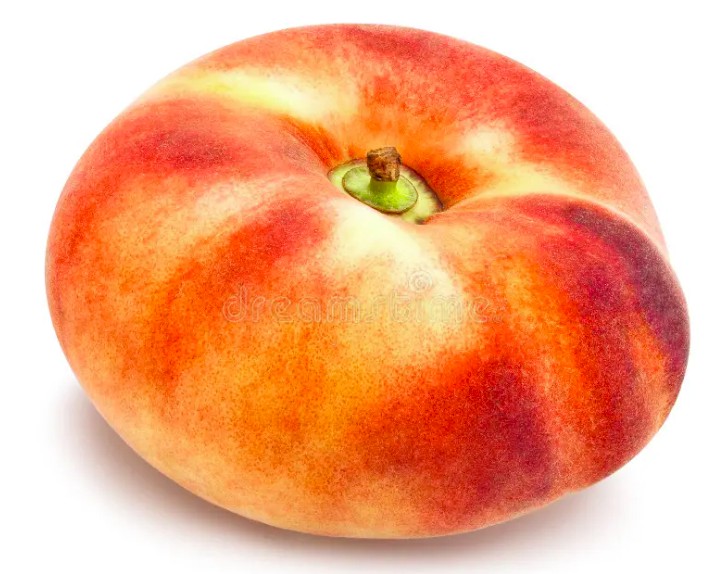 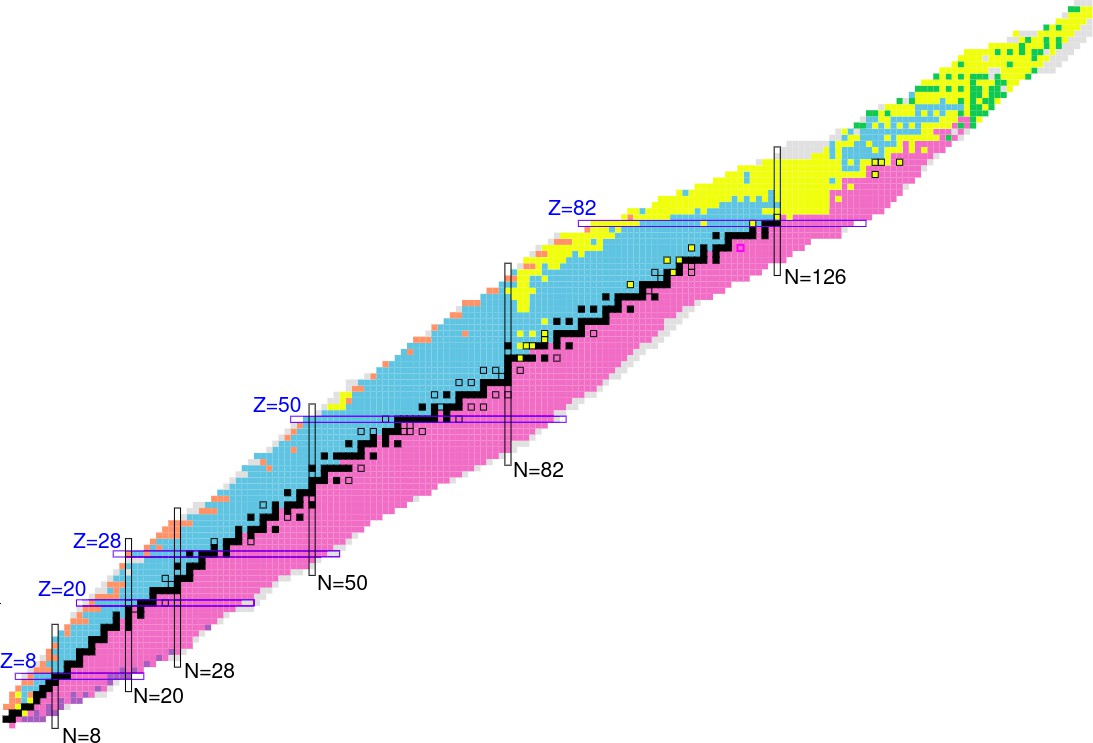 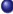 Spectroscopy
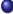 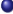 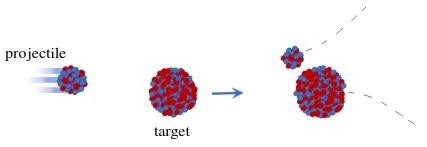 ✗  To heavy for fission
✗  No fusion evaporation
✔ Fragmentation
✔ Multi-nucleon transfer
E4/E2 B(E2)
B(E2:4+→2+)/B(E2:2+→0+)
Data in the region remain scars.
Julgen Pellumaj
Reversed plunger
June 21, 2024
1 / 20
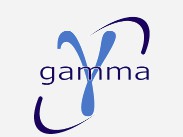 Investigating nuclear structure in the vicinity of N=126
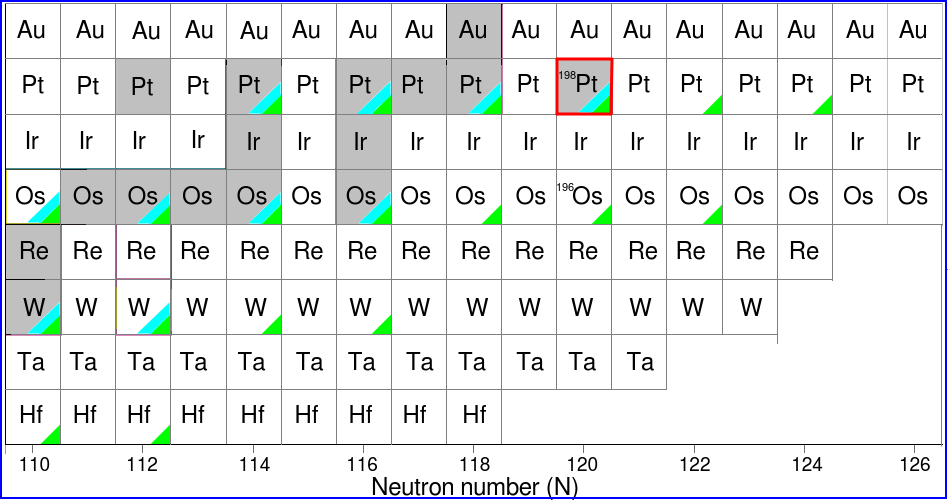 Shape transitions from prolate to oblate and spherical at N=126
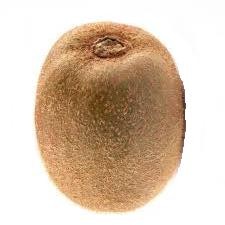 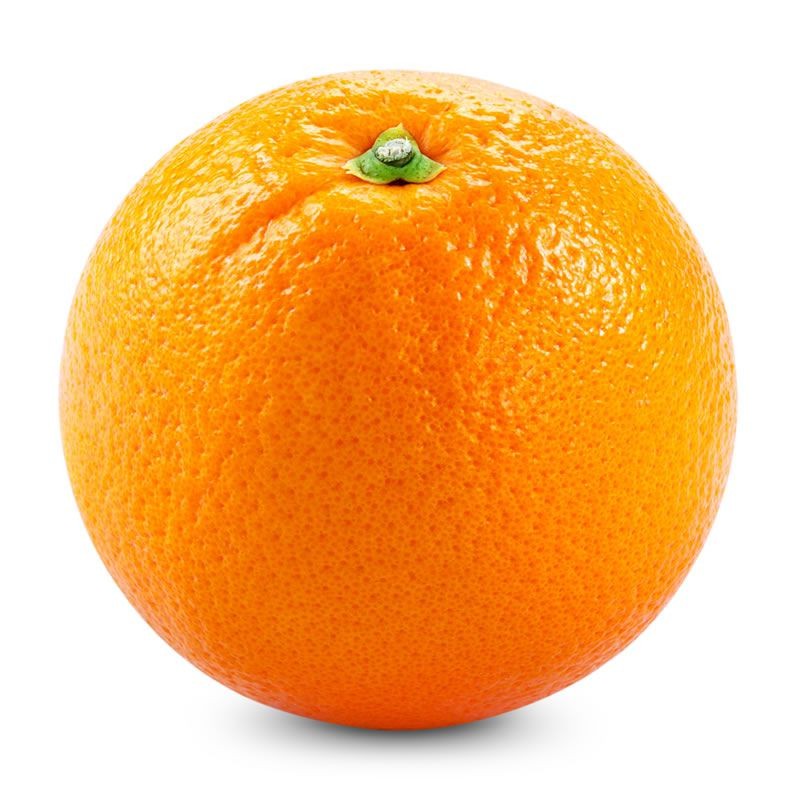 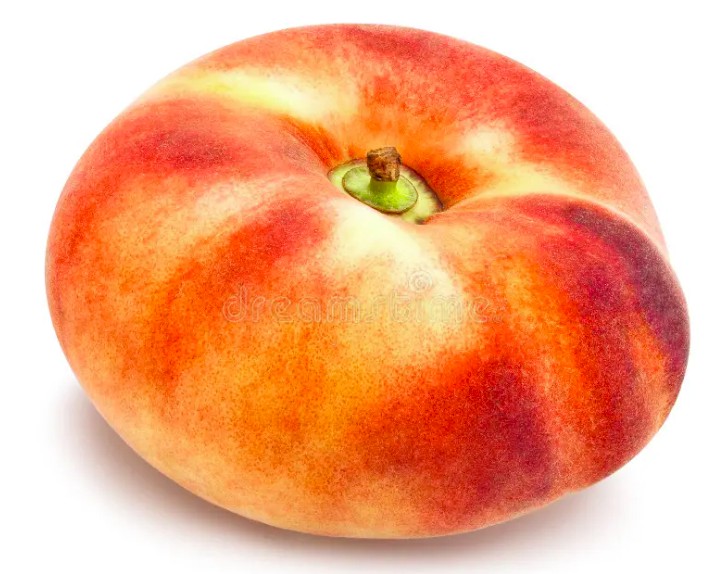 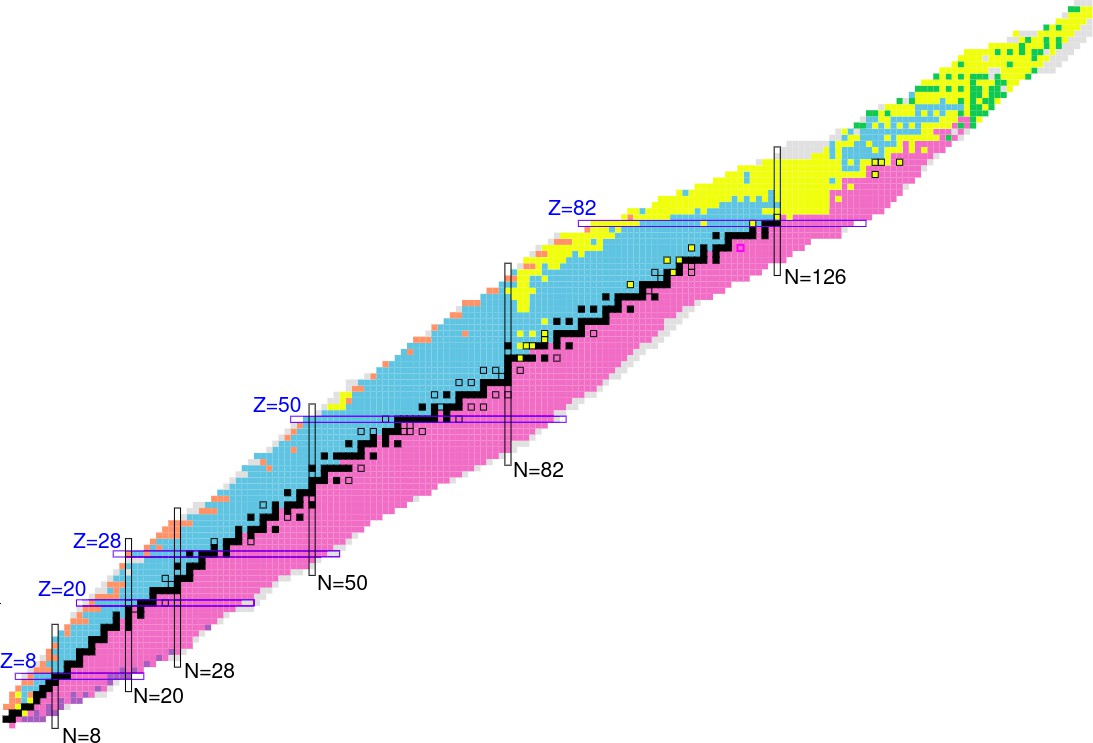 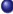 Spectroscopy Lifetimes
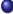 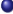 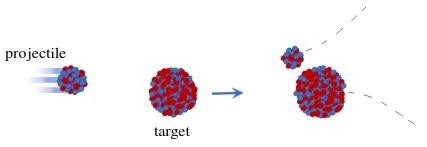 ✗  To heavy for fission
✗  No fusion evaporation
✔ Fragmentation
✔ Multi-nucleon transfer
E4/E2 B(E2)
B(E2:4+→2+)/B(E2:2+→0+)
Data in the region remain scars.
Julgen Pellumaj
Reversed plunger
June 21, 2024
1 / 20
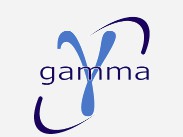 The reversed plunger technique for lifetime measurements
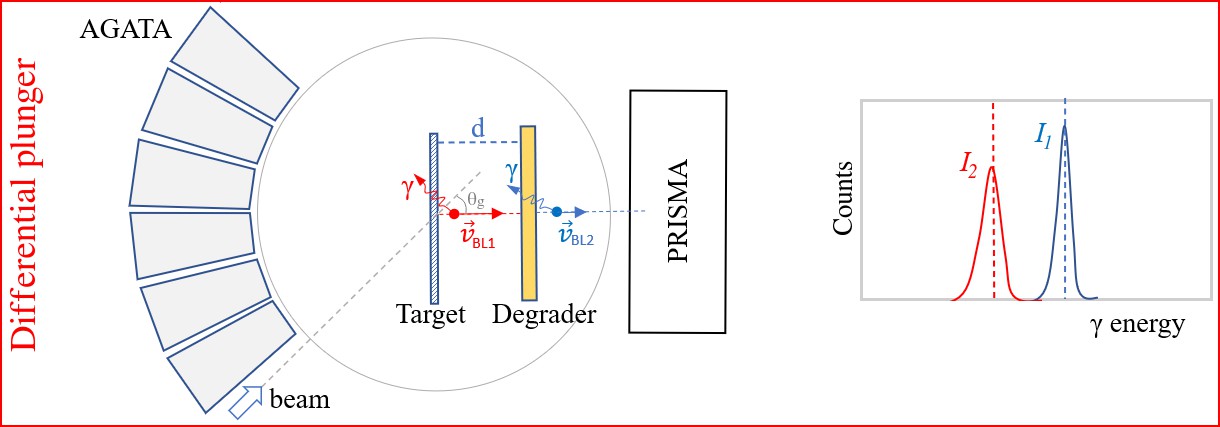 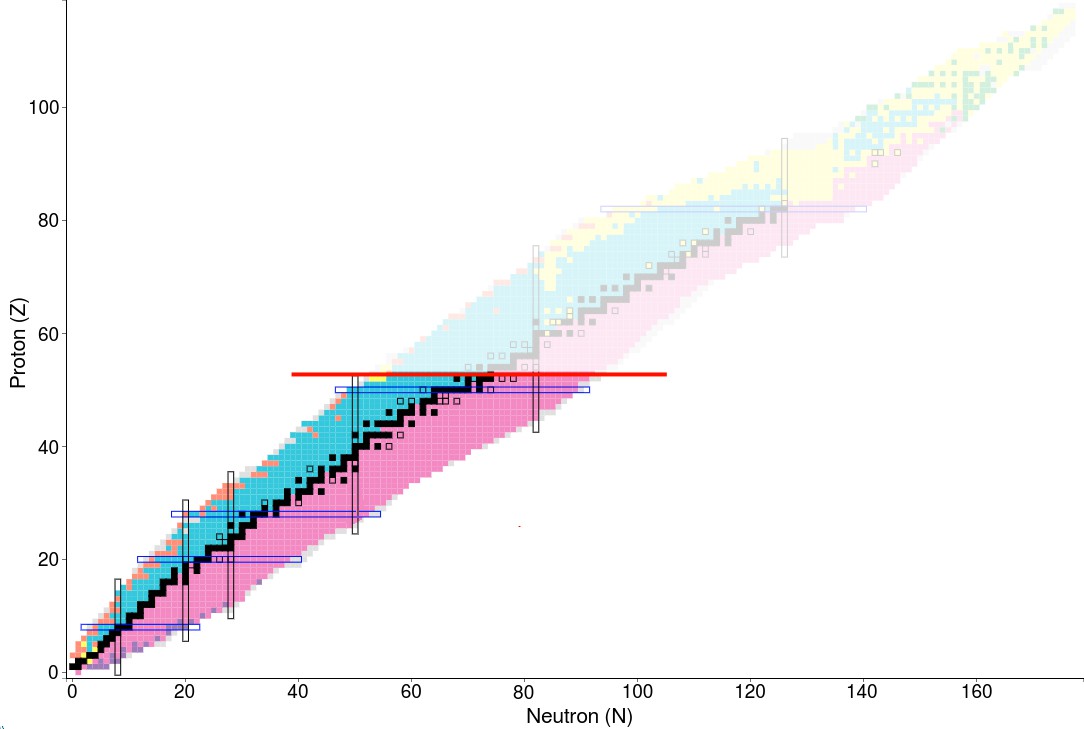 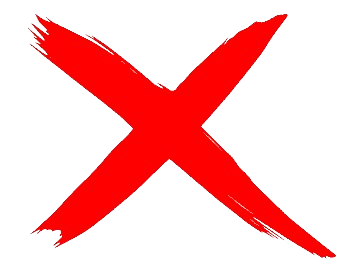 Z=54
Julgen Pellumaj
Reversed plunger
June 21, 2024
2 / 20
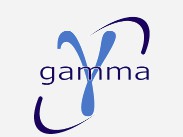 The reversed plunger technique for lifetime measurements
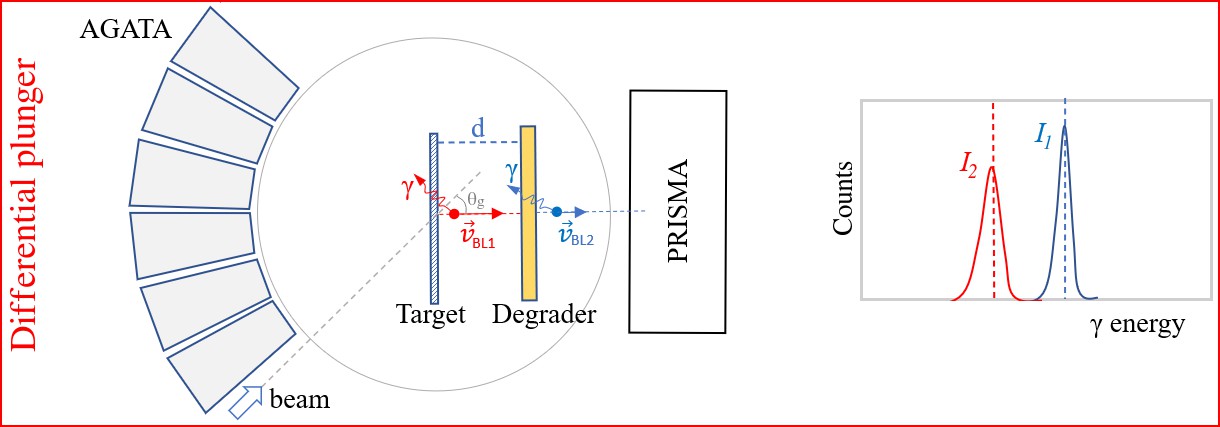 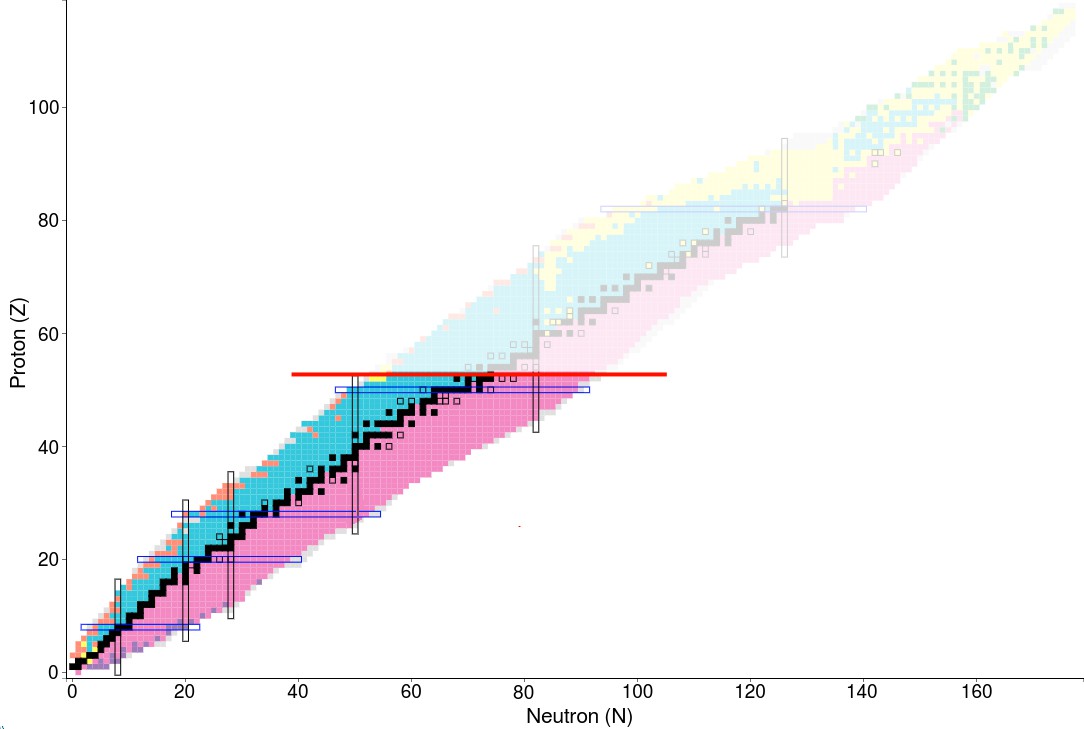 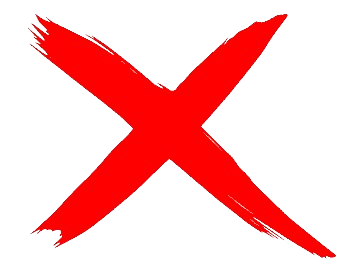 Z=54
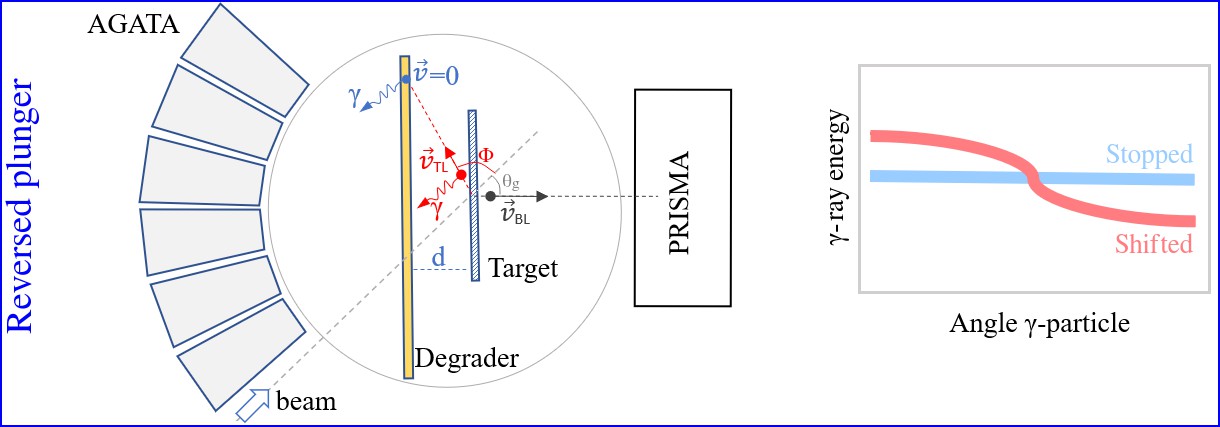 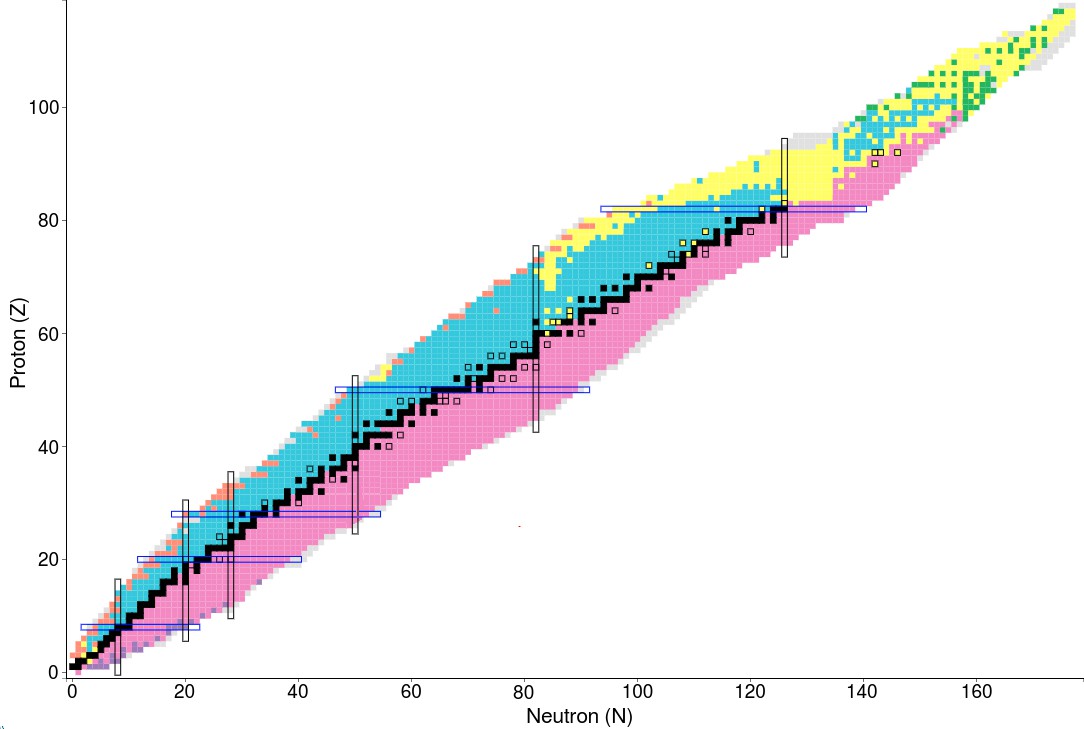 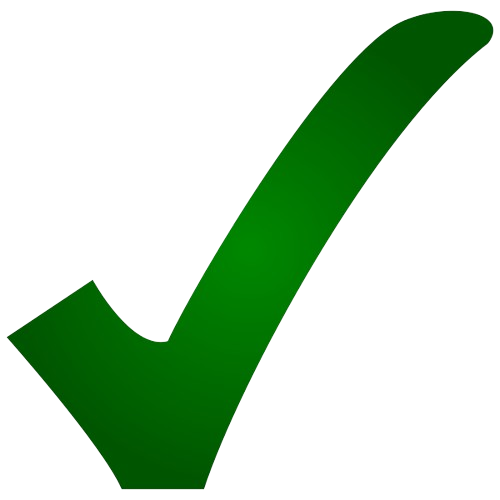 Julgen Pellumaj
Reversed plunger
June 21, 2024
2 / 20
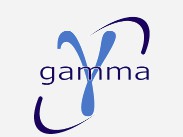 Reaction
Beam 136Xe @1134 MeV Target: 198Pt
Degrader: 93Nb PRISMA set at 39◦
Plunger distances: 30, 40, 50 and 120 µm

Lifetimes of low-lying states are known.
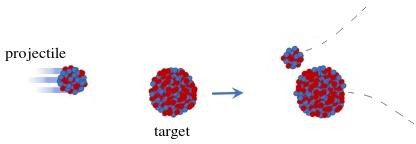 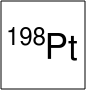 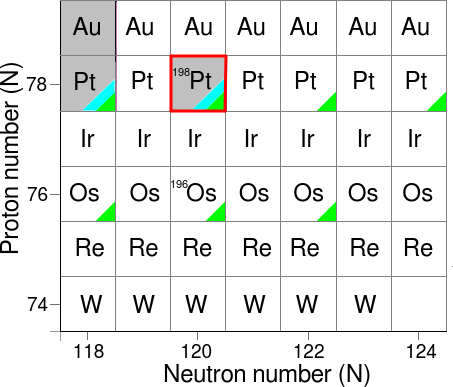 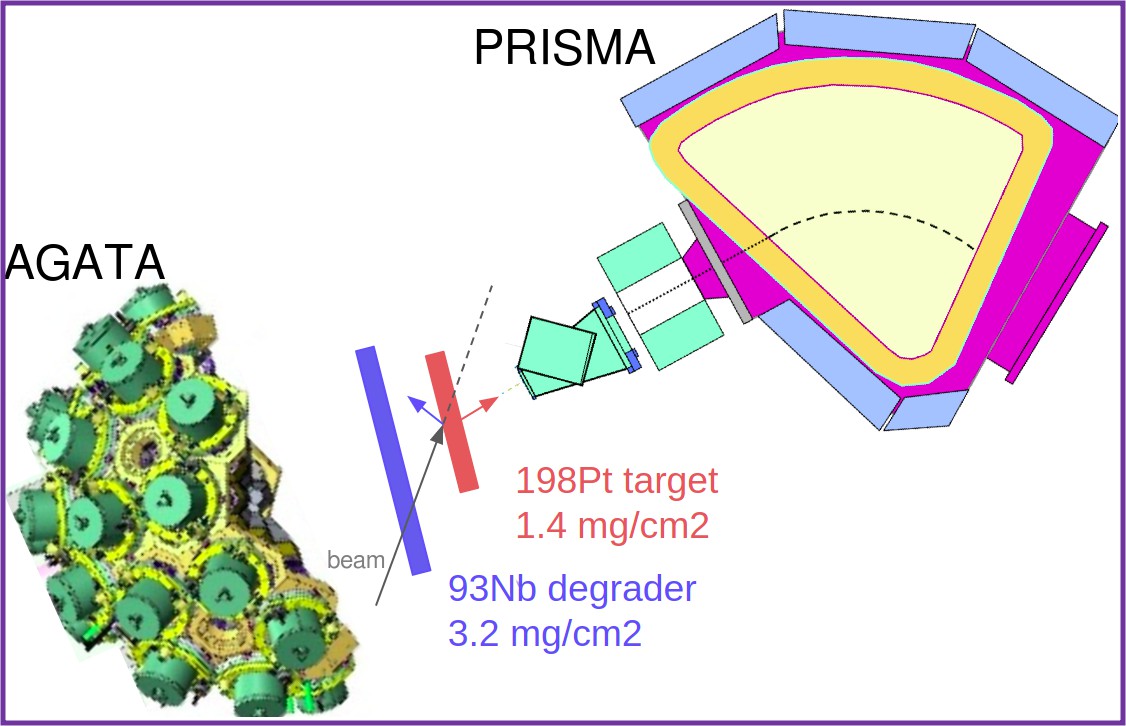 AGATA + PRISMA + Reversed plunger
AGATA: Nuc. Instr. and Meth. A 1049 (2023) 168040
PRISMA: Nucl. Phys. A 701 (2002) 217-221
Experiment performed in May 2023
Julgen Pellumaj
Reversed plunger
June 21, 2024
3 / 20
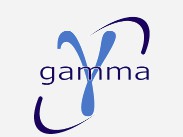 Experimental setup
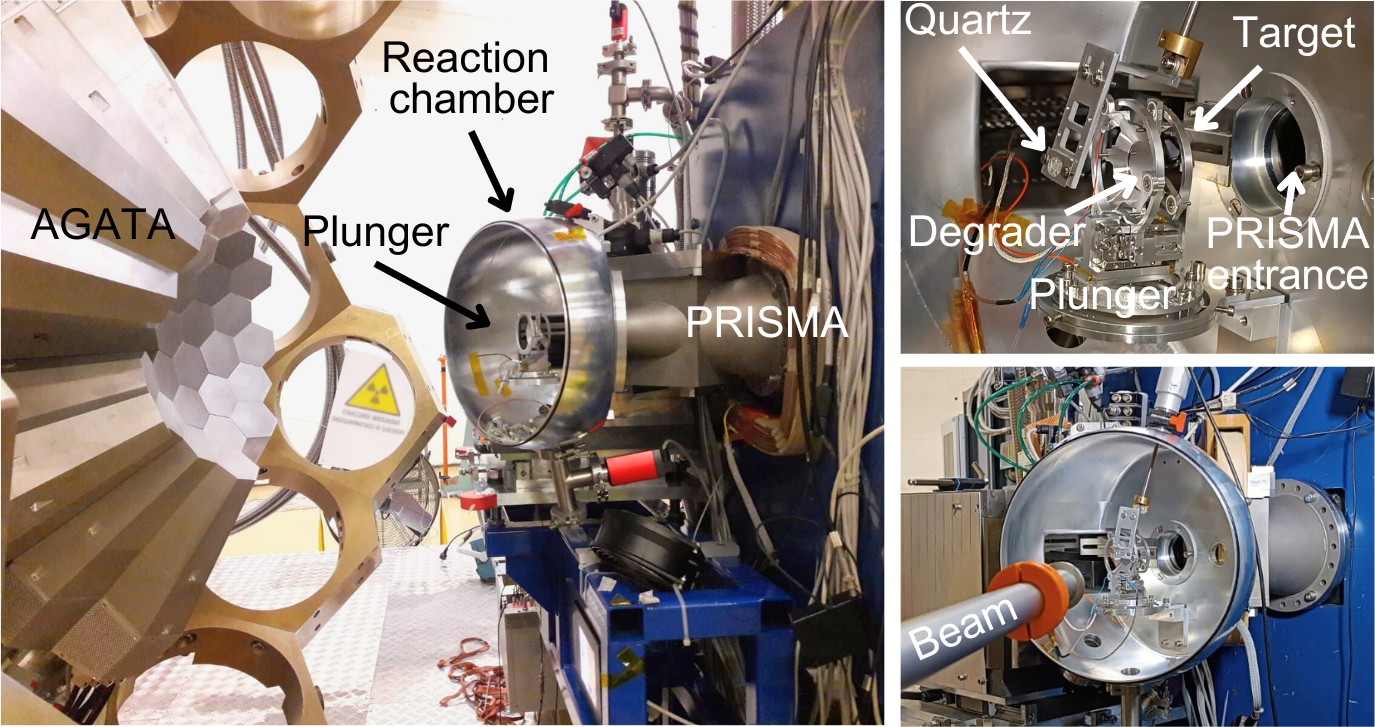 Julgen Pellumaj
Reversed plunger
June 21, 2024
4 / 20
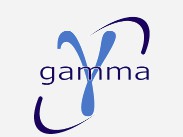 The lineshape matrix for 198Pt
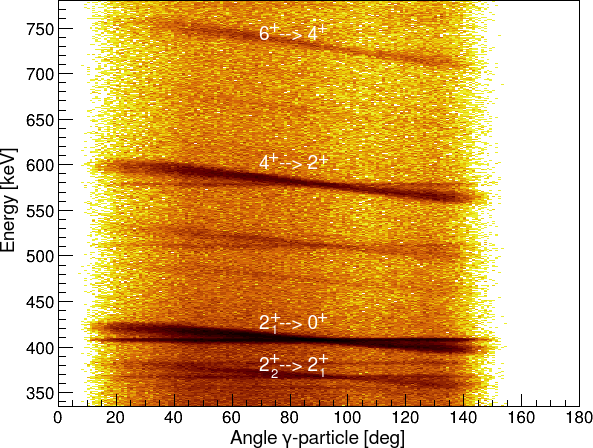 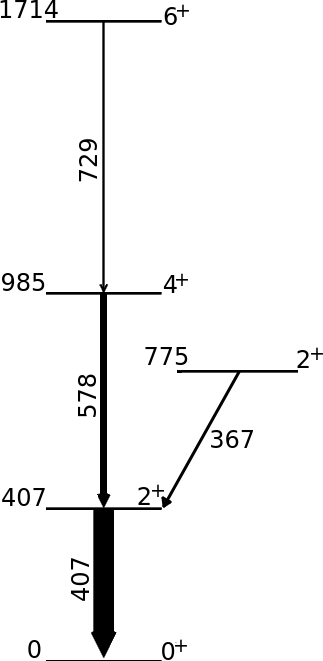 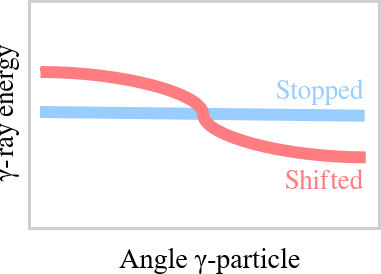 198Pt
Julgen Pellumaj
Reversed plunger
June 21, 2024
5 / 20
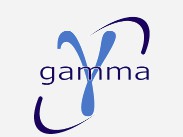 The lineshape matrix for 198Pt
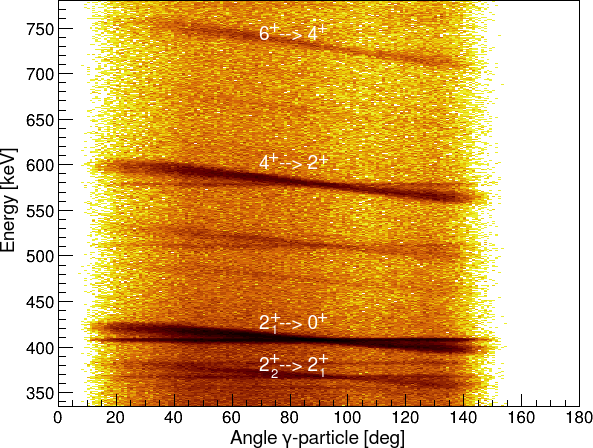 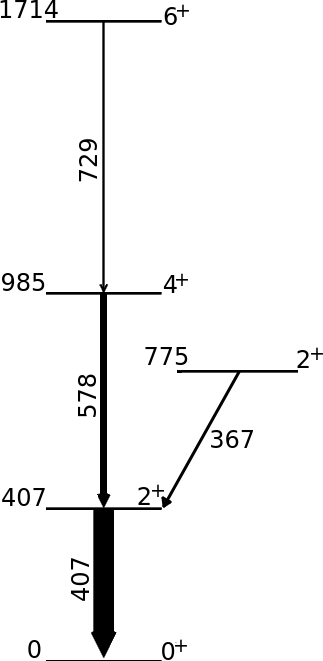 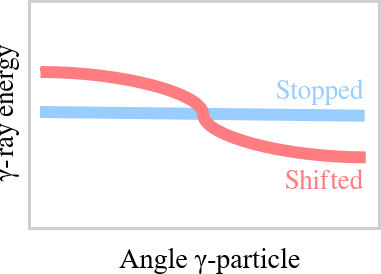 The 407-keV transition (2+ →0+) (shifted+stopped component)
1
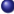 The 578-keV transition (4+ →2+) (shifted+stopped component)
1
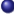 The 367-keV transition (2+ →2+) (shifted+stopped component)
198Pt
2	1
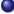 Julgen Pellumaj
Reversed plunger
June 21, 2024
5 / 20
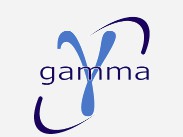 The lineshape matrix for 198Pt
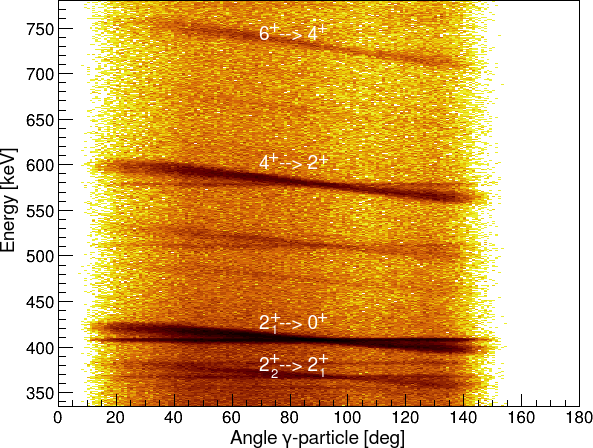 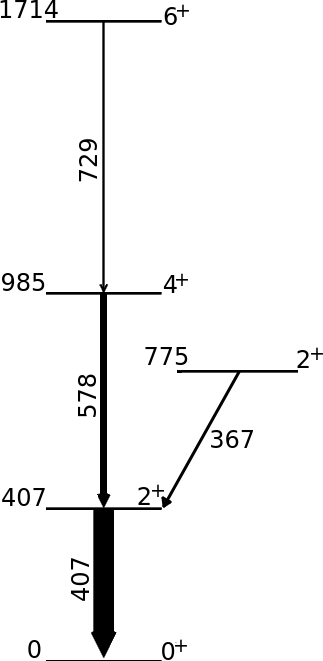 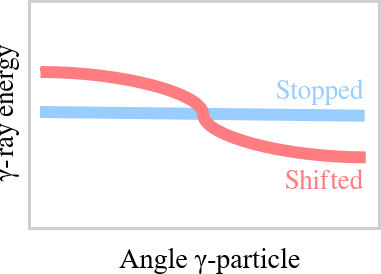 The 407-keV transition (2+ →0+) (shifted+stopped component)
1
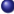 The 578-keV transition (4+ →2+) (shifted+stopped component)
1
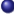 The 367-keV transition (2+ →2+) (shifted+stopped component)
198Pt
2	     1
The 729-keV transition (6+ →4+) (shifted component)
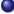 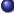 Julgen Pellumaj
Reversed plunger
June 21, 2024
5 / 20
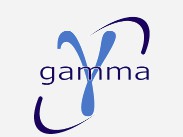 Lifetime measurement of the 2+ state
1
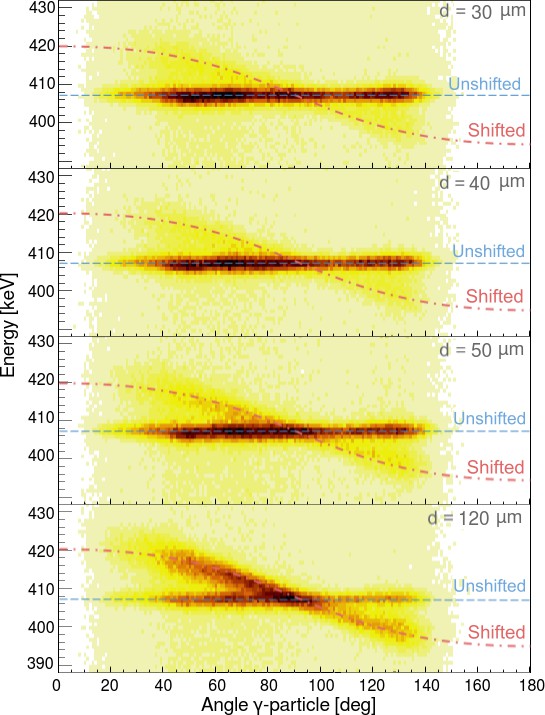 Julgen Pellumaj
Reversed plunger
June 21, 2024
6 / 20
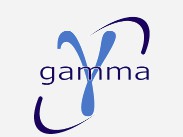 Lifetime measurement of the 2+ state
1
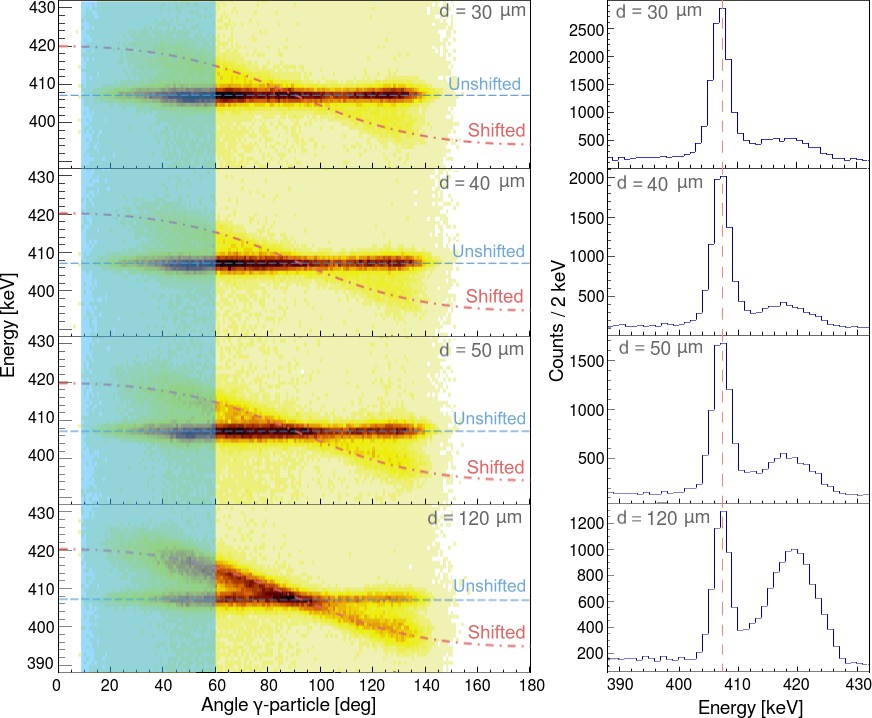 Julgen Pellumaj
Reversed plunger
June 21, 2024
6 / 20
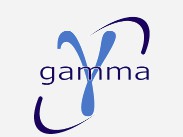 Lifetime measurement of the 2+ state
1
Σ
−Ri (t) +    bki αki Rk (t)
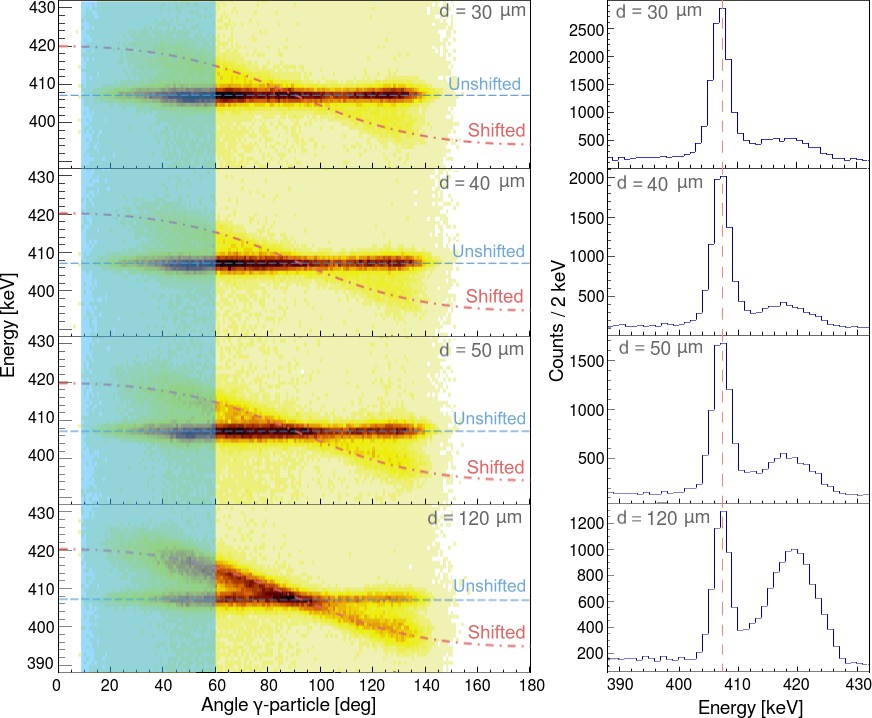 τi =
dRi (t) dt
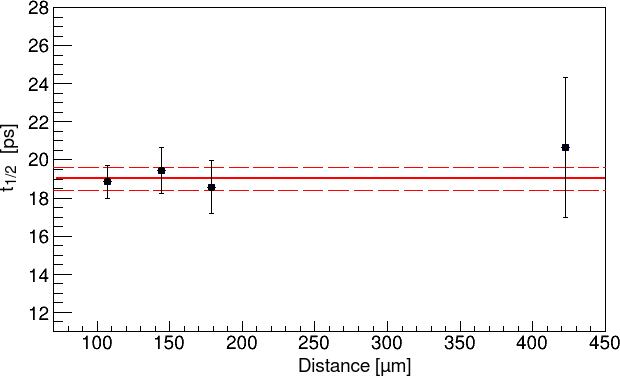 Measured: t1/2=19.3(3) ps Literature: *t1/2=22.25(15) ps
*Adopted value from:
Nucl. Phys. A 370 (1981) 146
Nucl. Phys. A 458 (1986) 165-187
Nucl. Phys. A 266 (1976) 337-345
Nucl. Phys. A 177 (1971) 1-32
Phys. Rev. 188, 1905 (1969)
Julgen Pellumaj
Reversed plunger
June 21, 2024
6 / 20
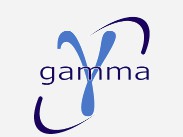 Results from the reversed plunger
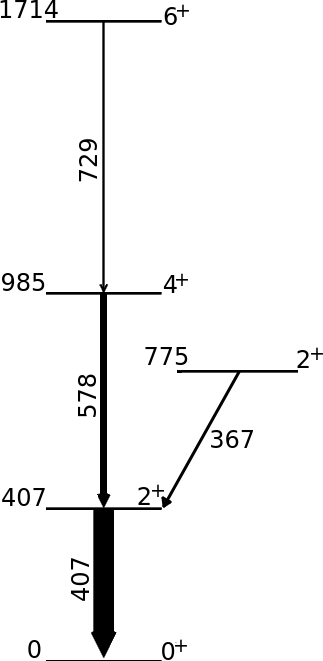 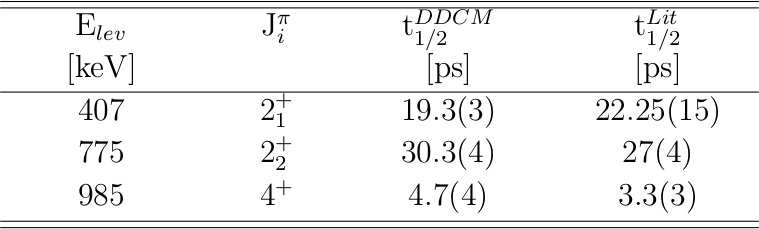 *Adopted value from:
Nucl. Phys. A 370 (1981) 146
Nucl. Phys. A 458 (1986) 165-187
Nucl. Phys. A 266 (1976) 337-345
Nucl. Phys. A 177 (1971) 1-32
Phys. Rev. 188, 1905 (1969)
Julgen Pellumaj
Reversed plunger
June 21, 2024
7 / 20
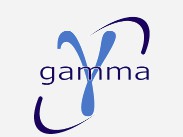 Do we need a new analysis procedure for such dataset
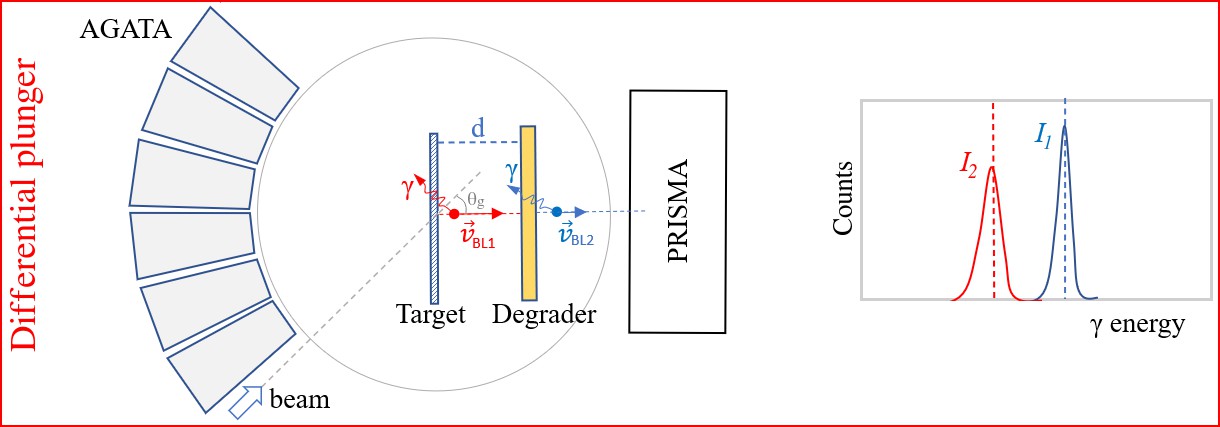 In this case the ions travel perpendicular to the degrader foil
Julgen Pellumaj
Reversed plunger
June 21, 2024
8 / 20
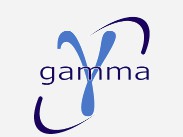 Do we need a new analysis procedure for such dataset
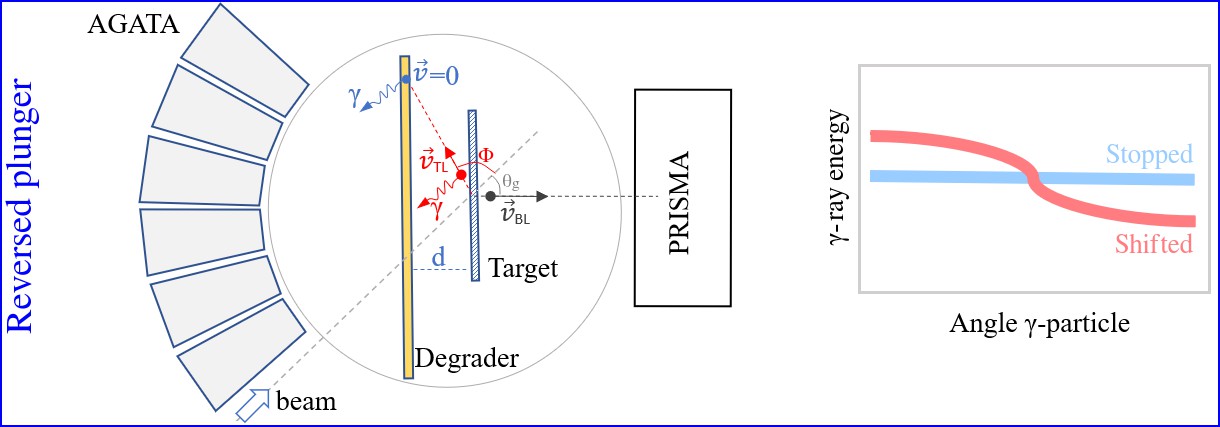 This is not the case with the reversed plunger
configuration
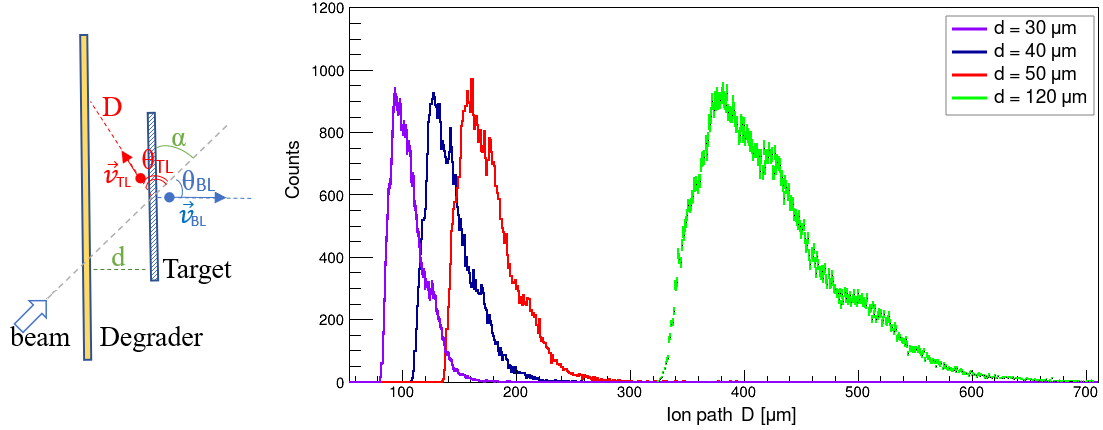 Distance depends on the cos(θTL- ⍺)
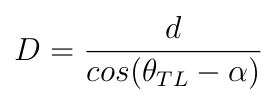 Julgen Pellumaj
Reversed plunger
June 21, 2024
9 / 20
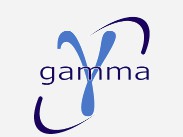 Do we need a new analysis procedure for such dataset
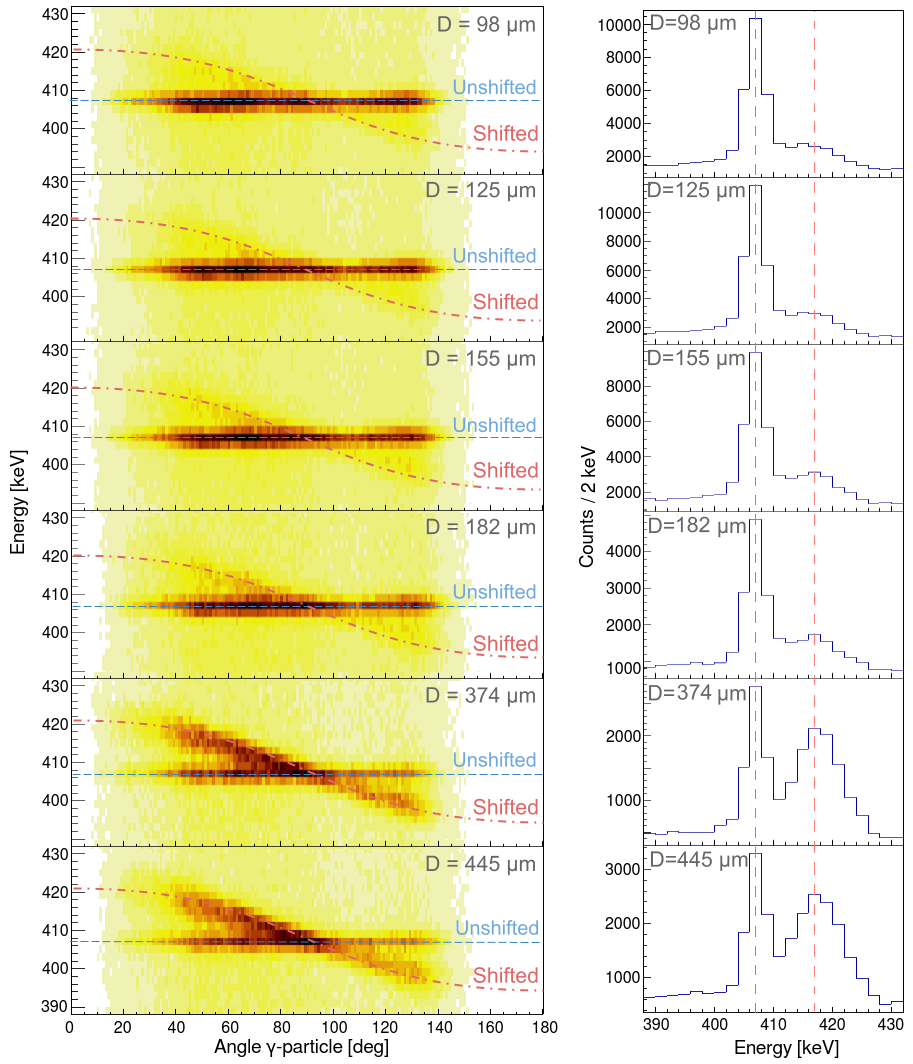 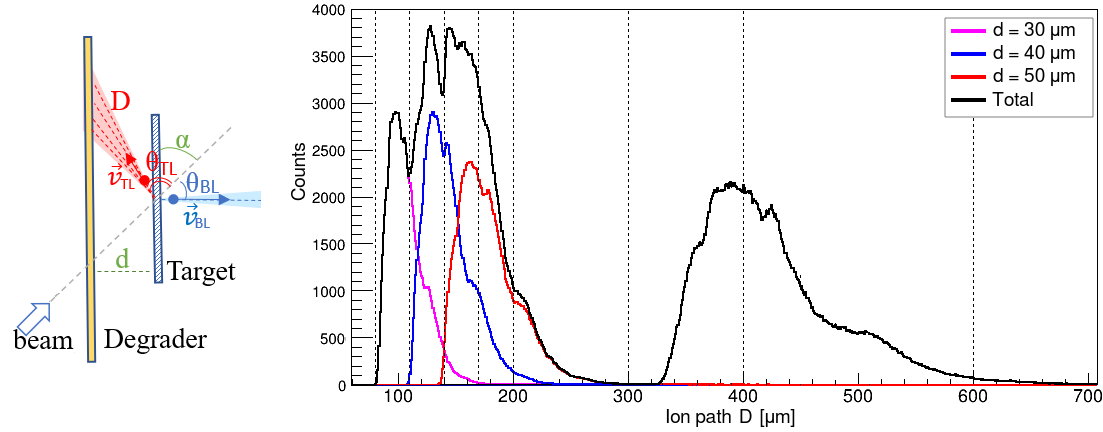 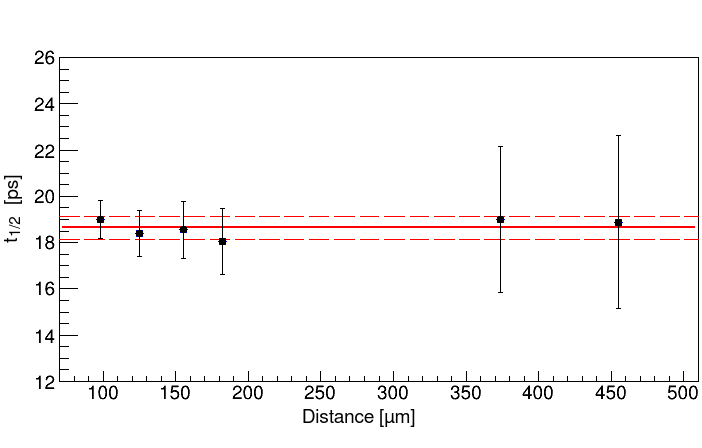 Julgen Pellumaj
Reversed plunger
June 21, 2024
10 / 20
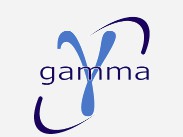 Going towards a 2D fit of the reversed plunger data
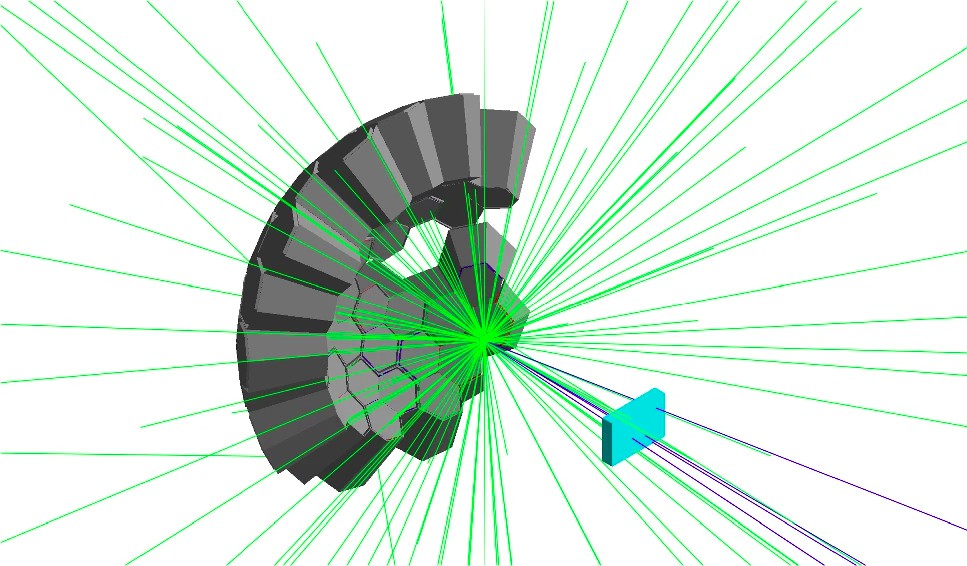 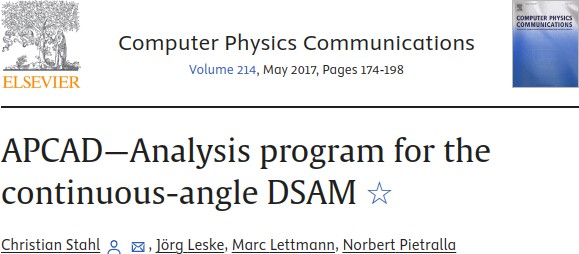 AGATA simulation package + Geant4
Take into account the γ decay following complex level schemes.
The lifetime of the energy levels. Reaction mechanism.
Angular distributions of BL or TL ions.
Response function of detectors.
Geometry of the setup.
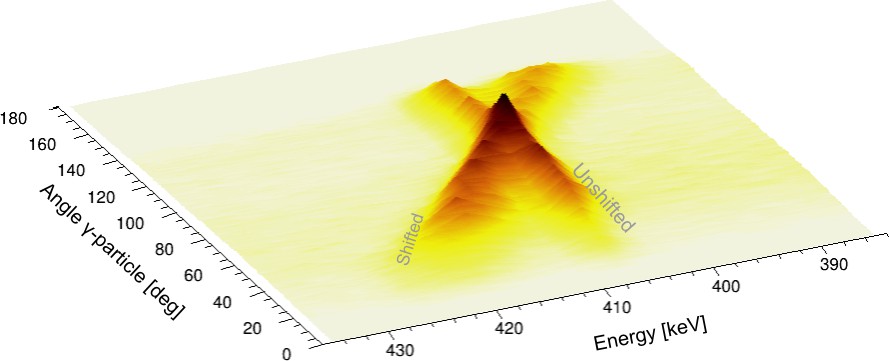 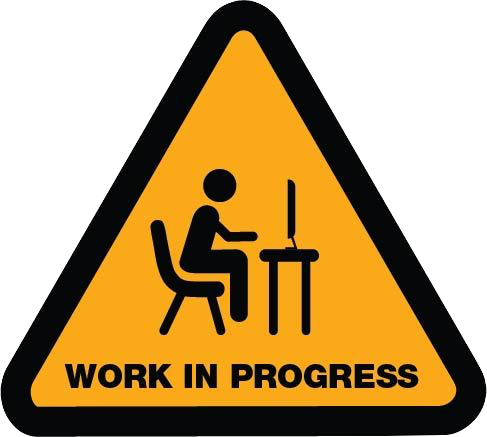 Julgen Pellumaj
Reversed plunger
June 21, 2024
11 / 20
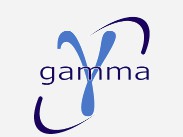 Going towards a 2D fit of the reversed plunger data
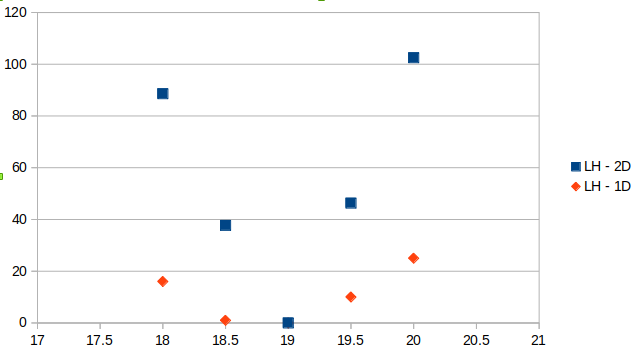 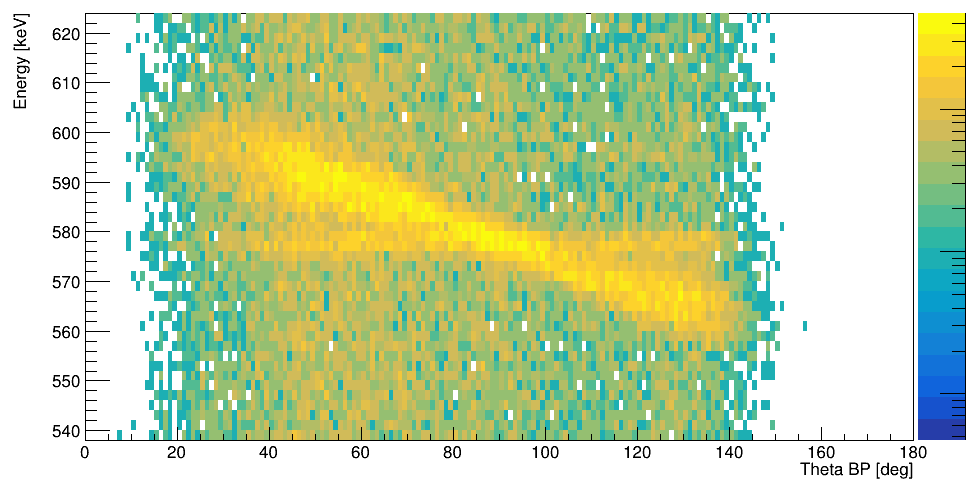 Log(L)
Counts
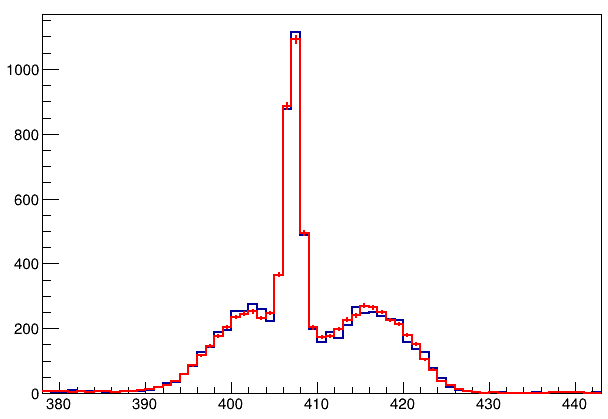 1 sigma  -Log(L)_min +- -Log(L) = 0.5
1D
t1/2 = 19.00(5)

2D
t1/2 = 19.00 (1)
(Smaller errorbar)
Energy [keV]
This depends a lot on the number of events in exp data
Julgen Pellumaj
Reversed plunger
June 21, 2024
12 / 20
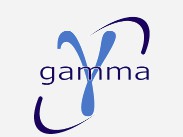 Going towards a 2D fit of the reversed plunger data
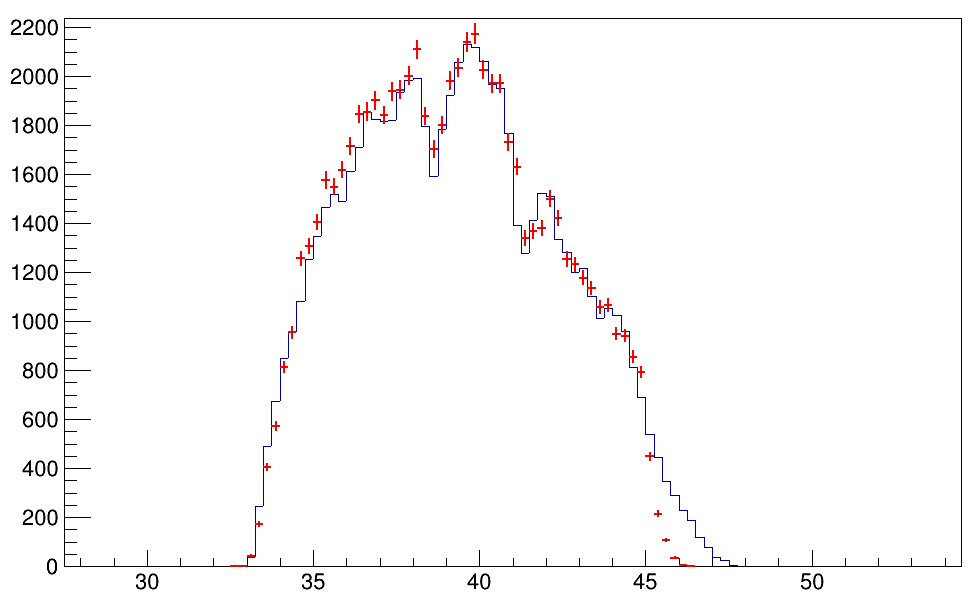 TL
BL
Exp
Exp
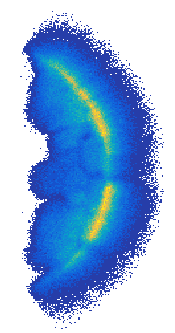 Sim
Sim
Phi [deg]
PRISMA
BL
Theta [deg]
beam
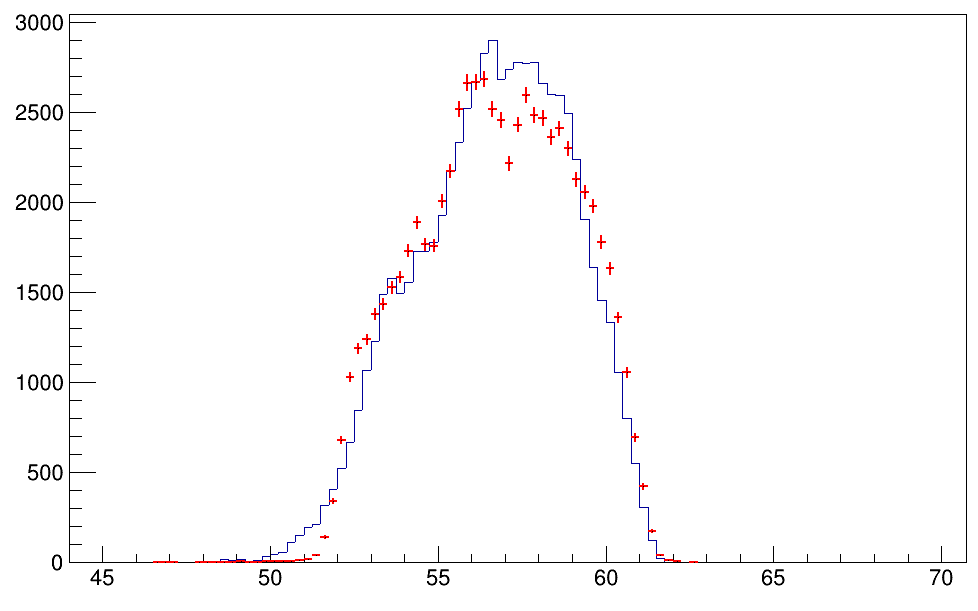 TL
Distribution of the ions in theta well reproduced by simulations
Phi [deg]
Theta [deg]
Julgen Pellumaj
Reversed plunger
June 21, 2024
13 / 20
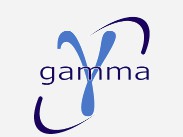 Going towards a 2D fit of the reversed plunger data
BL
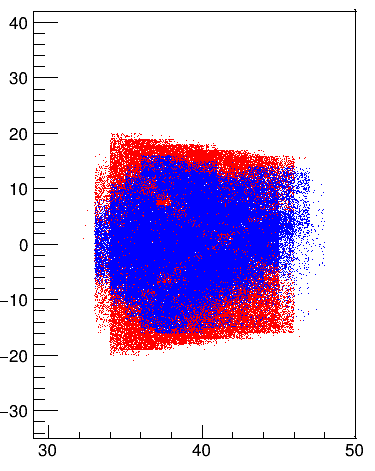 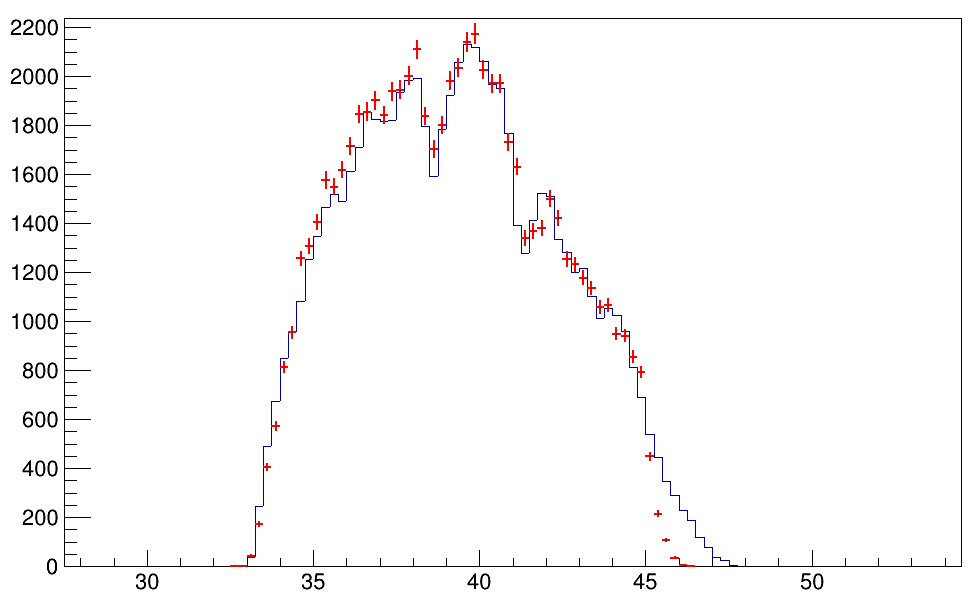 TL
BL
Exp
Exp
Exp
Exp
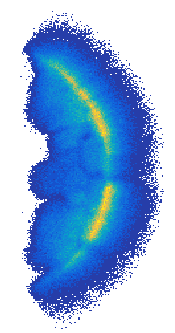 Sim
Sim
Sim
Sim
Phi [deg]
PRISMA
BL
Theta [deg]
beam
Theta [deg]
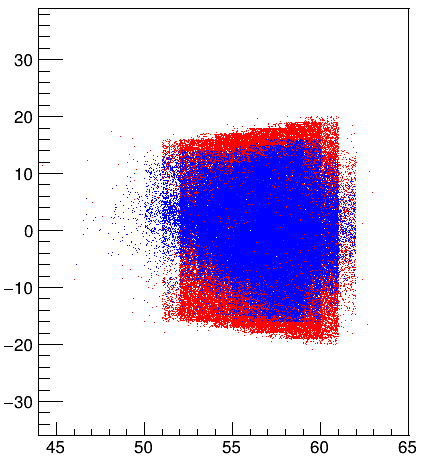 TL
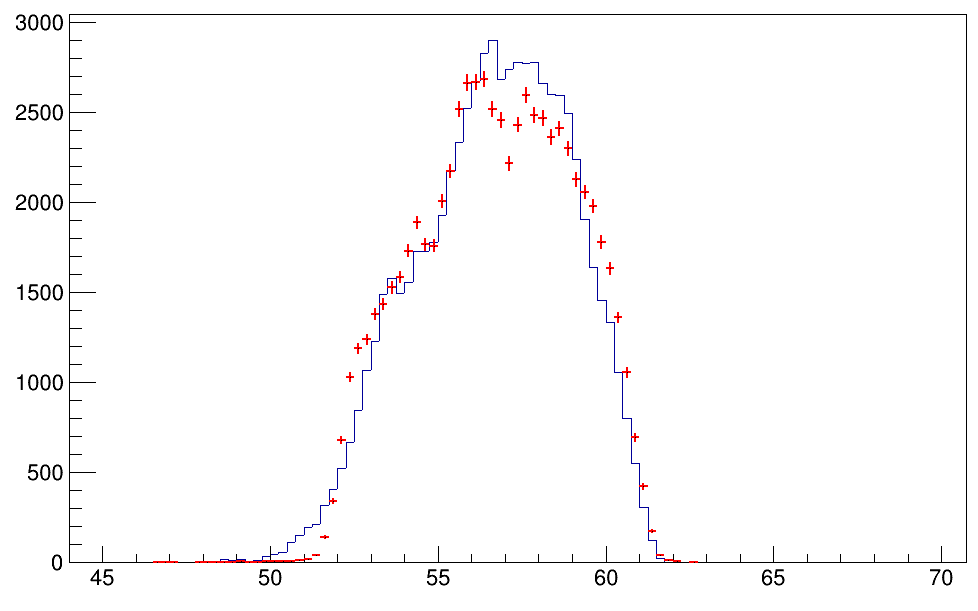 TL
Distribution of the ions in theta well reproduced by simulations
That is not the case in theta.
Phi [deg]
Theta [deg]
Theta [deg]
Julgen Pellumaj
Reversed plunger
June 21, 2024
13 / 20
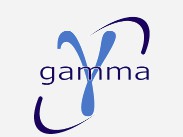 Going towards a 2D fit of the reversed plunger data
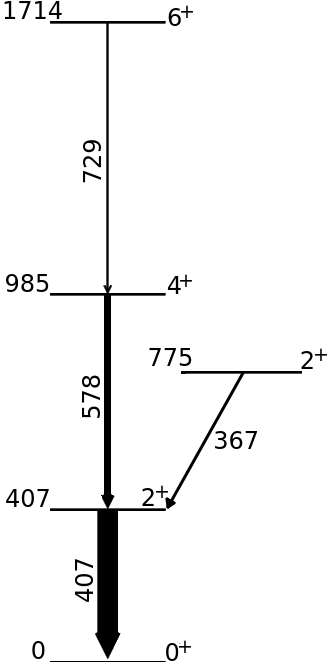 Exp
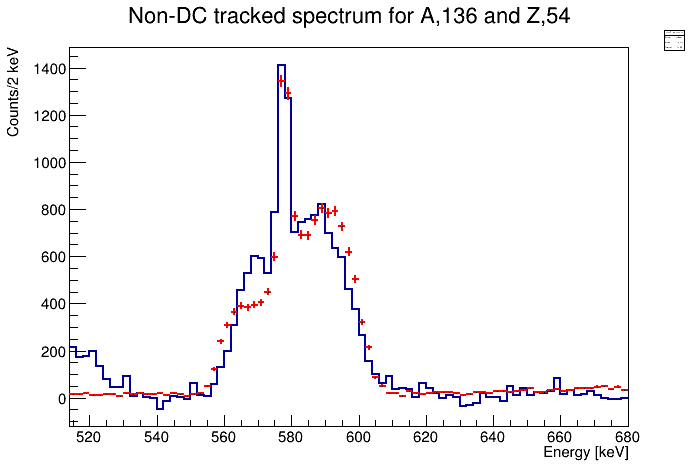 Still to be checked before going to 2D fit

Distribution in phi of the BL and TL ions

Beta distribution of the ions, exp vs sim

The missing counts in the low-energy part of the spectrum
Sim
Comparison of experimental gamma ray spectrum with simulations, for the 4+ → 2+ transition of 198Pt
Julgen Pellumaj
Reversed plunger
June 21, 2024
14 / 20
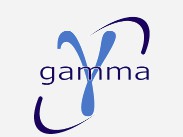 Investigating the lack of counts
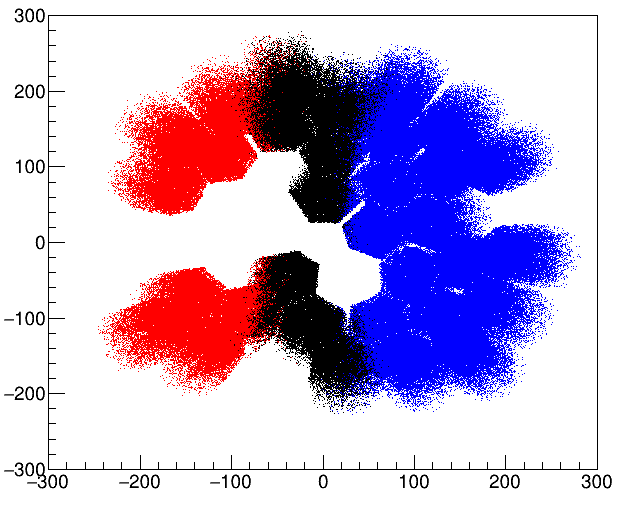 Angle ɣ-particle < 90
Angle ɣ-particle = 90
Angle ɣ-particle > 90
Projecting the matrix on the X axis and Y axis (angles ɣ-particle = 90)
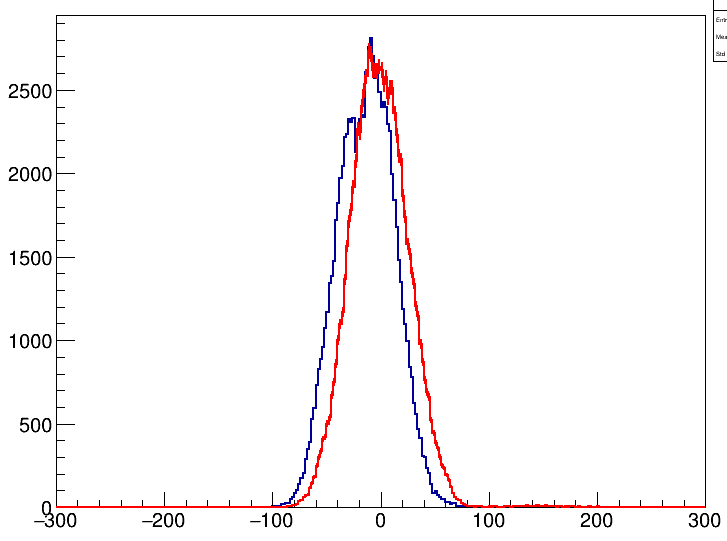 X-projection
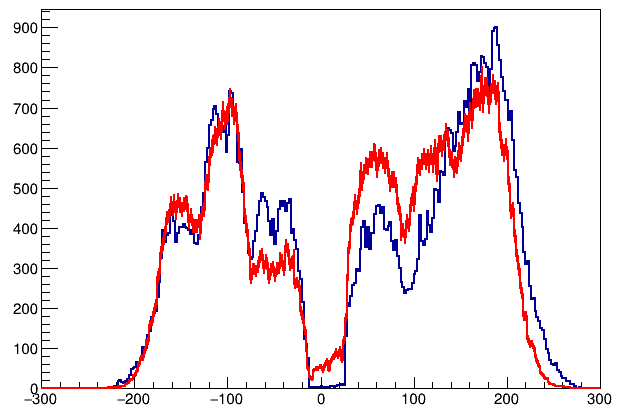 Y-projection
Julgen Pellumaj
Reversed plunger
June 21, 2024
15 / 20
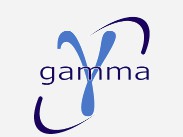 Investigating the lack of counts
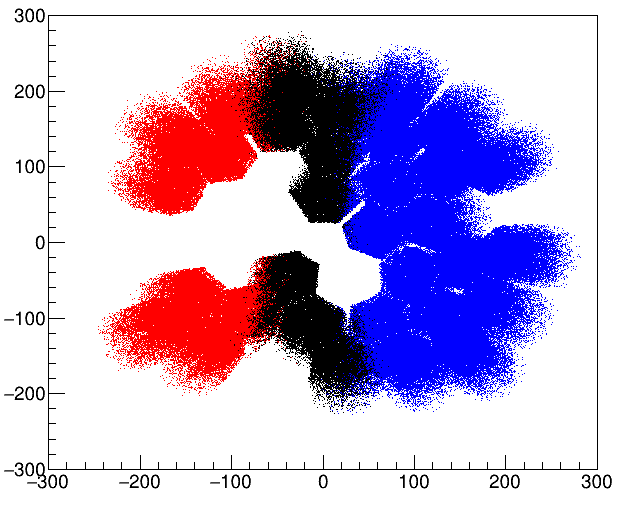 Angle ɣ-particle < 90
Angle ɣ-particle = 90
Angle ɣ-particle > 90
Projecting the matrix on the X axis and Y axis (angles ɣ-particle > 90)
X-projection
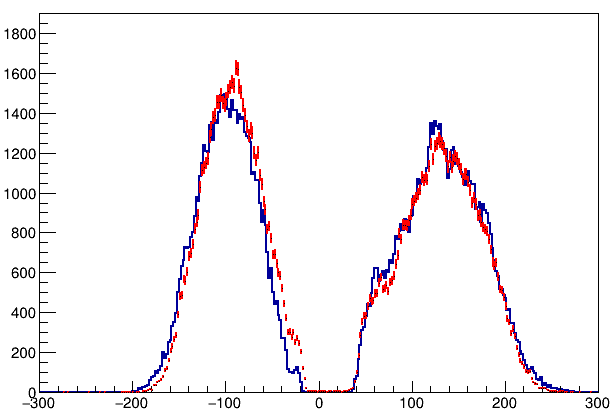 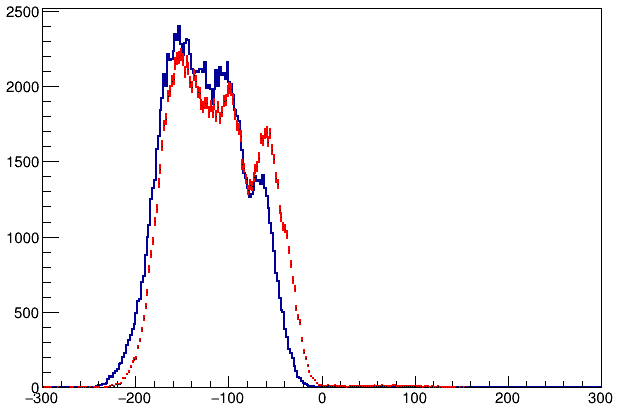 Y-projection
Julgen Pellumaj
Reversed plunger
June 21, 2024
16 / 20
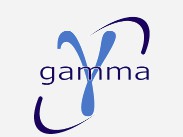 Investigating the lack of counts
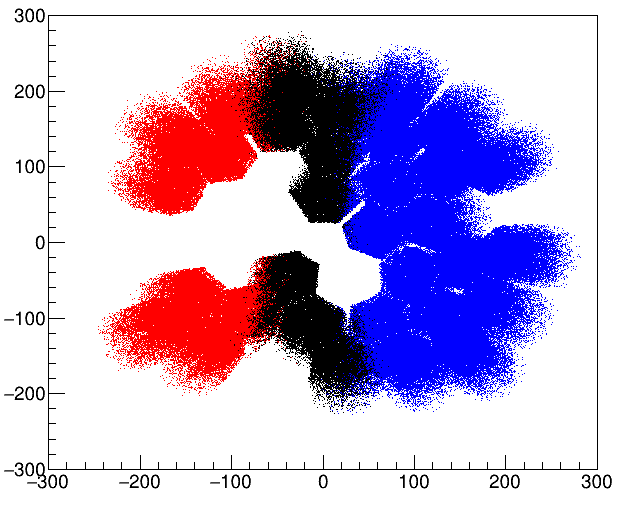 Angle ɣ-particle < 90
Angle ɣ-particle = 90
Angle ɣ-particle > 90
Projecting the matrix on the X axis and Y axis (angles ɣ-particle < 90)
X-projection
Y-projection
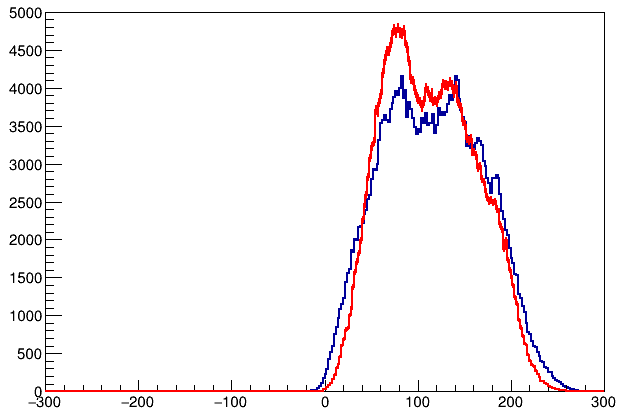 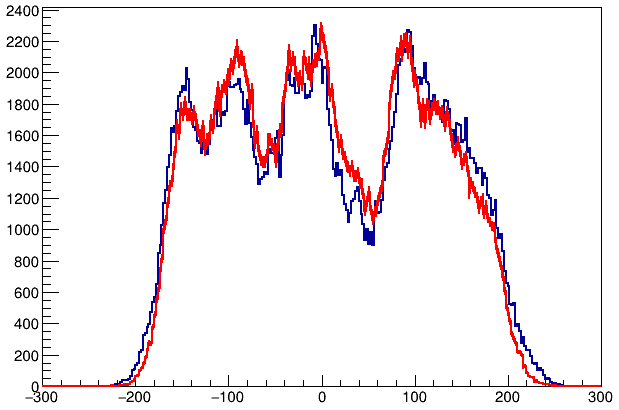 Julgen Pellumaj
Reversed plunger
June 21, 2024
17 / 20
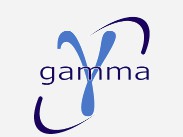 Investigating the lack of counts
Data with 152Eu source
Distribution of the X-coordinate
Distribution of the Y-coordinate
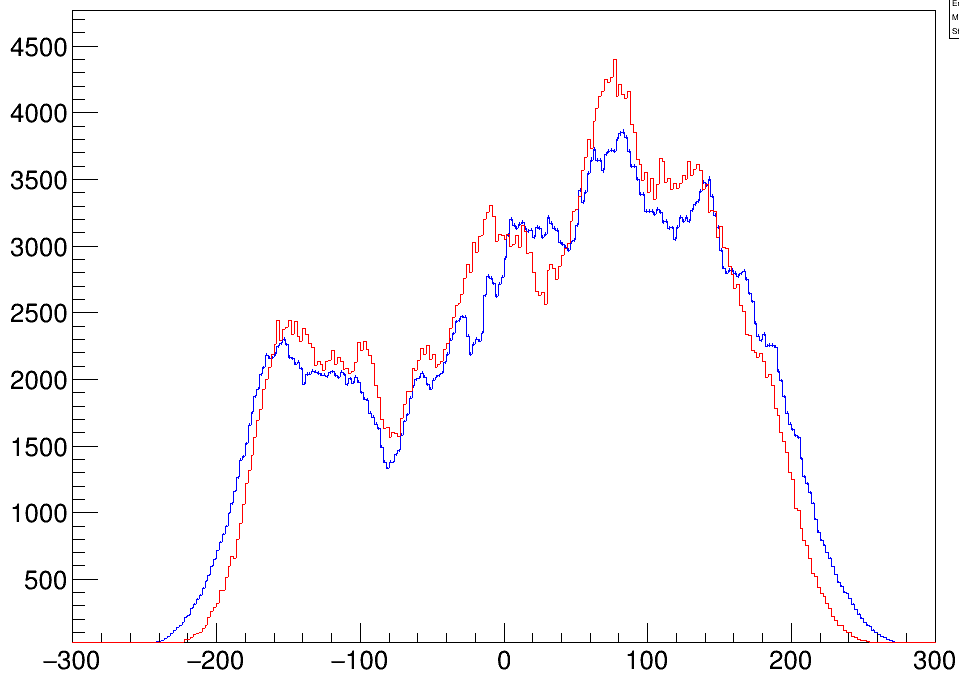 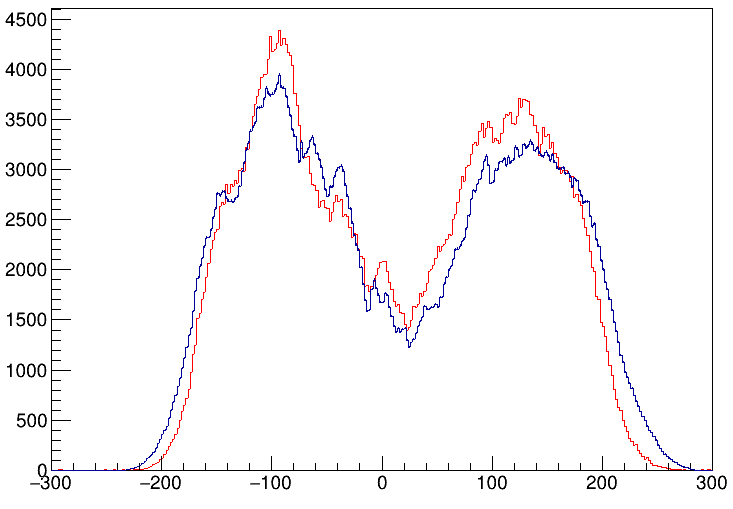 Julgen Pellumaj
Reversed plunger
June 21, 2024
18 / 20
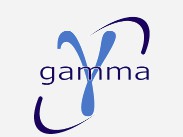 Investigating the lack of counts
before
after
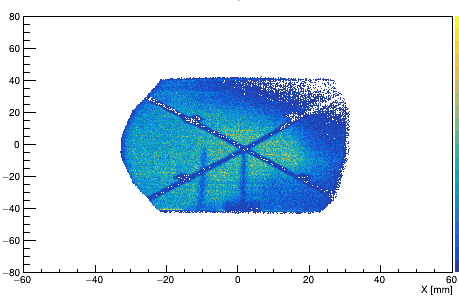 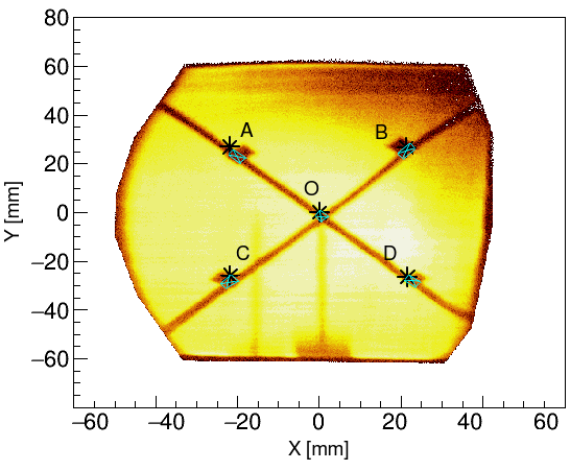 Julgen Pellumaj
Reversed plunger
June 21, 2024
19 / 20
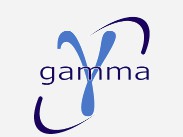 Conclusions
Reversed plunger - 198Pt
Lifetimes measurements in 198Pt using the reversed plunger configuration:
Being analysed by B. Gongora
407-keV 2+ level
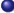 1
775-keV 2+ level
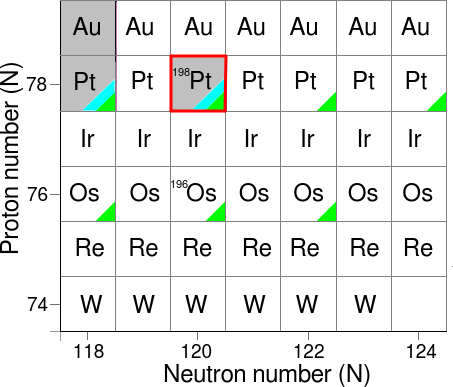 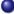 2
985-keV 4+ level
1
The measured lifetimes literature.
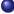 are compatible with the
On going...
Performing a 2D fit of the experimental data employing Geant4 simulations.
Lifetime measurements in 196Os, 200Pt and study shape transitions.
M. Birova & M. Sedlak
Also will analyse this dataset
Julgen Pellumaj
Reversed plunger
June 21, 2024
20 / 20
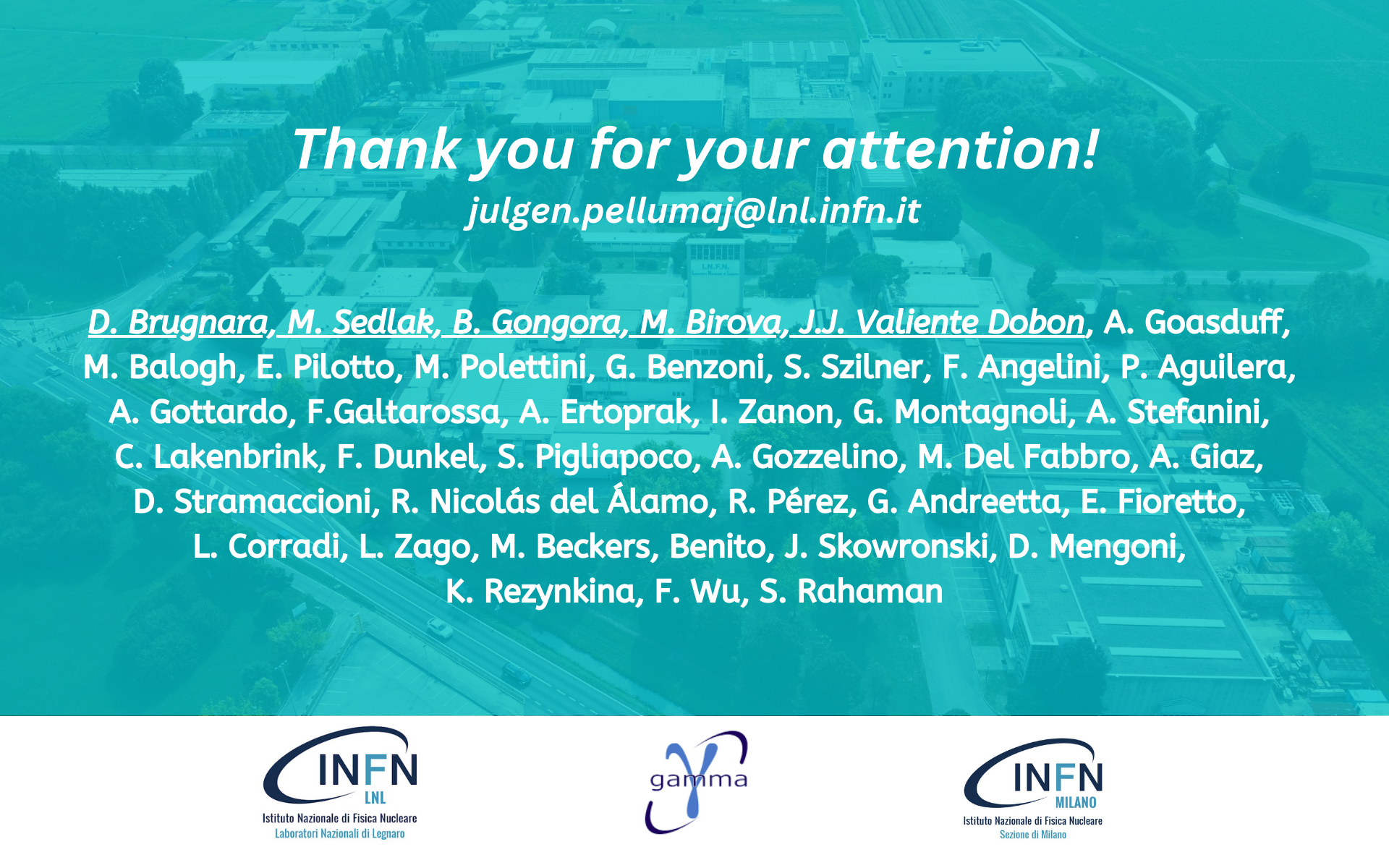 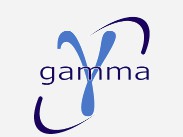 Advanced GAmma-ray Tracking Array
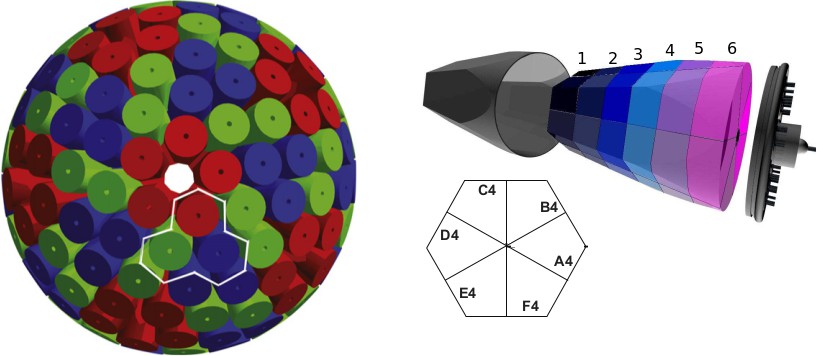 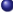 A full sphere of 180 segmented HPGe detectors
Track the path of γ rays inside the detector
Higher sensitivity and large coverage of the solid angle
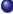 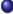 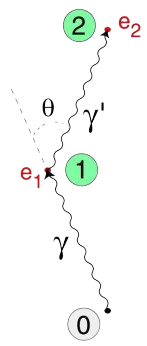 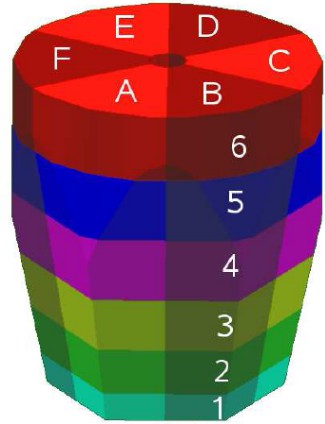 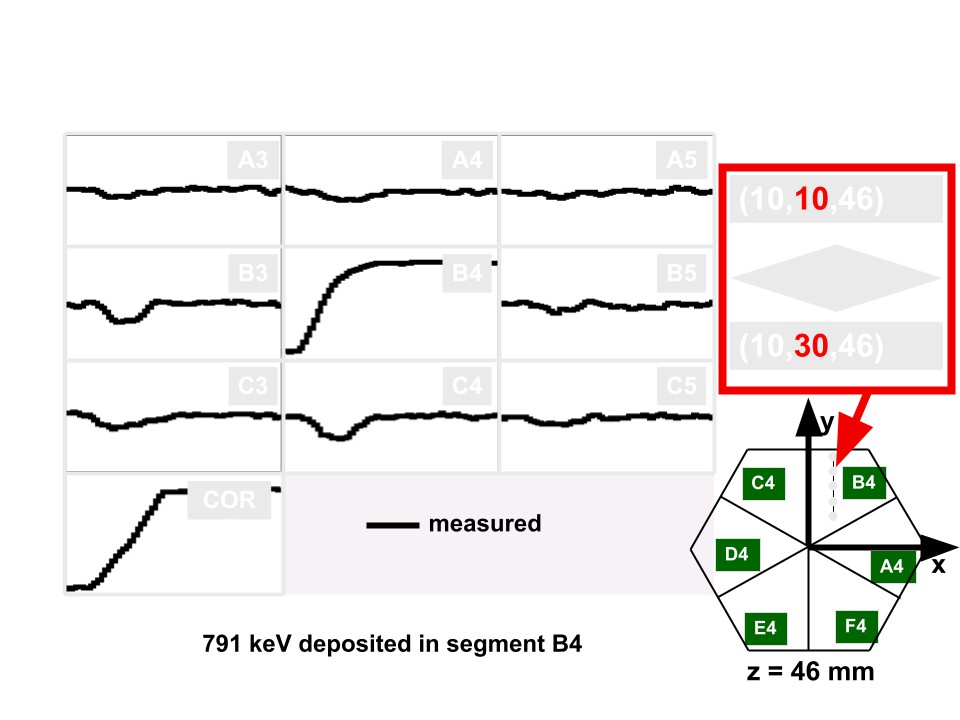 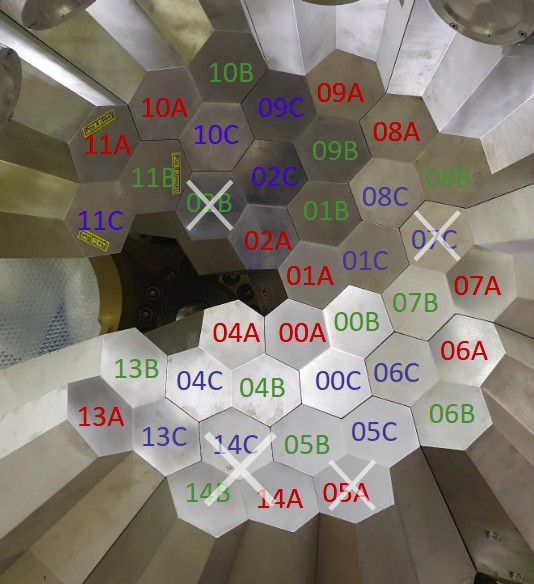 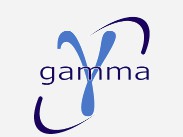 PRISMA
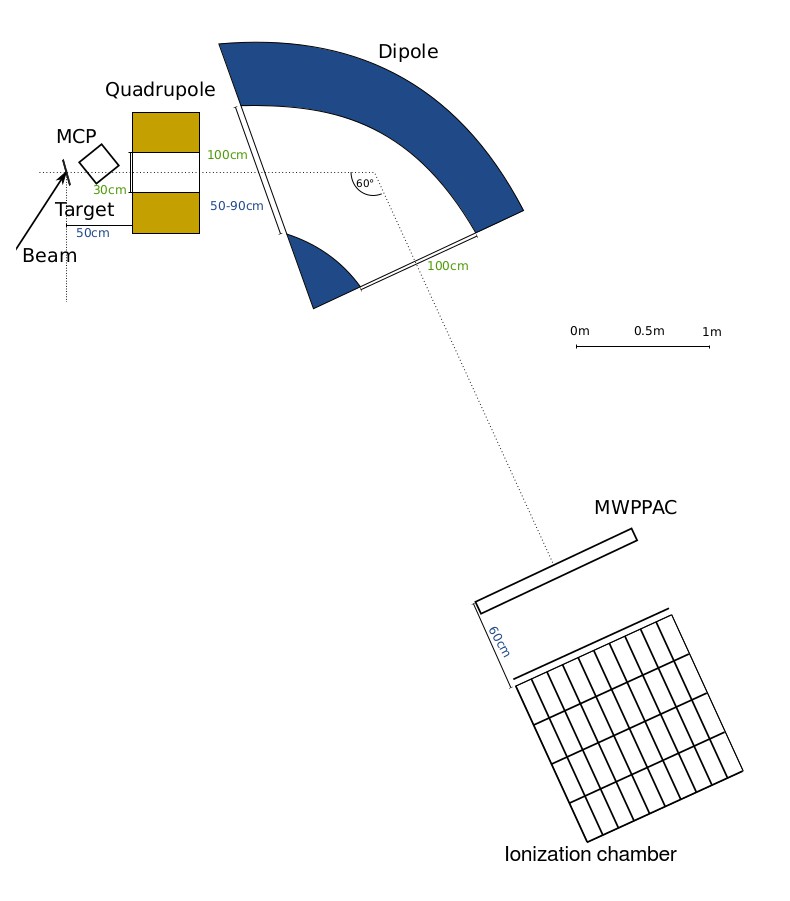 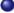 Used to identify the mass, atomic number, velocity and charge state of heavy ions in binary reactions
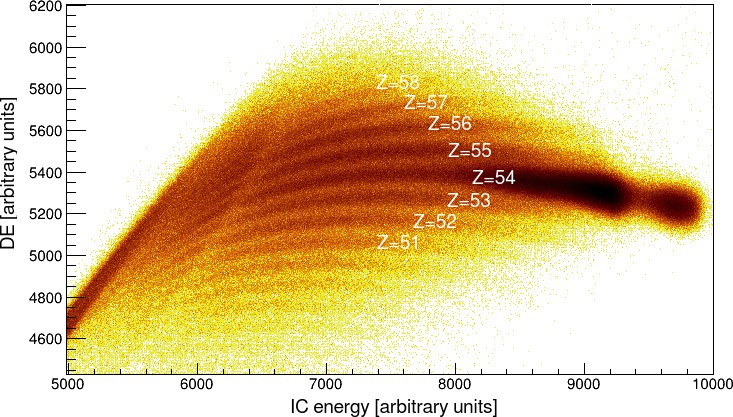 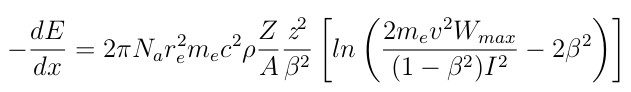 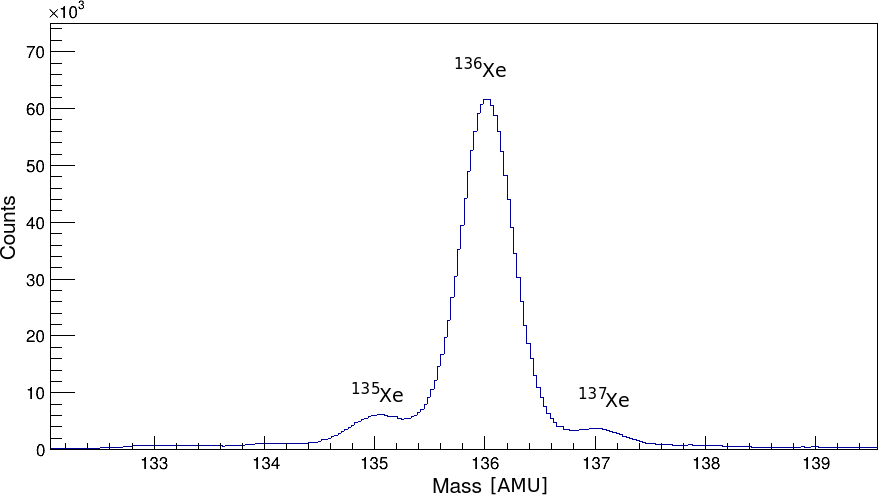 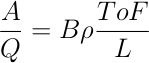 PRISMA: Nucl. Phys. A 701 (2002) 217-221
MCP: Nucl. Instr. and Meth. A 547 (2005) 455–463
Focal plane: Nucl. Instr. and Meth. A 551 (2005) 364-374
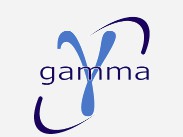 Differential plunger and its limitations
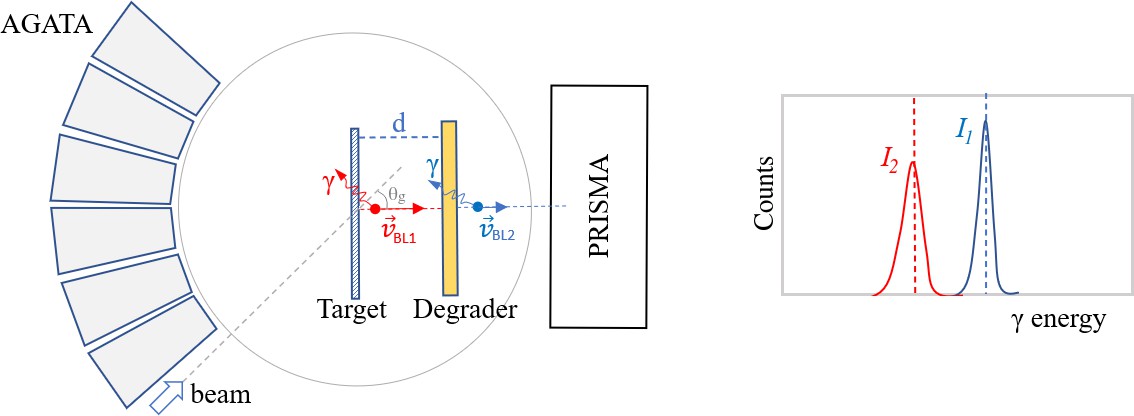 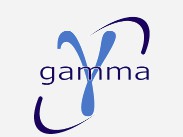 Differential plunger and its limitations
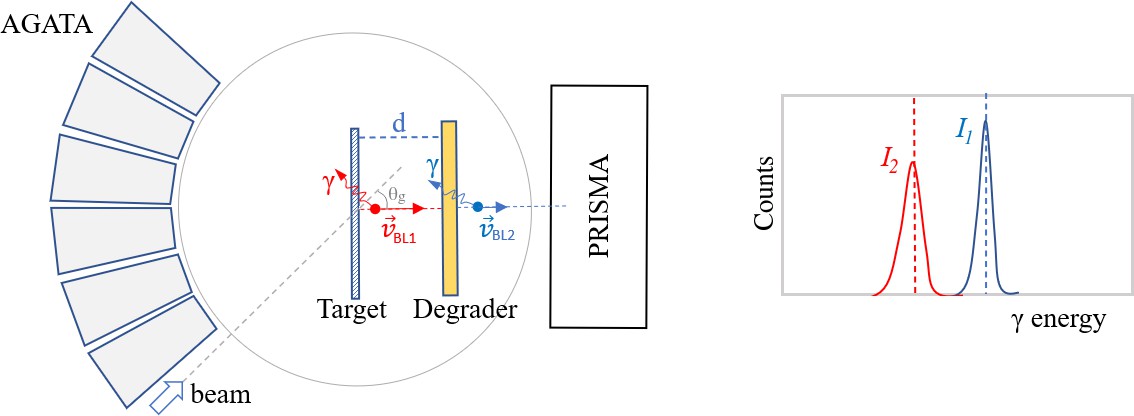 Limitations due to the identification capabilities of the magnetic spectrometer: ∆Z/Z≈1/60
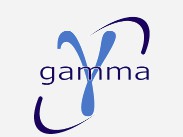 Differential plunger and its limitations
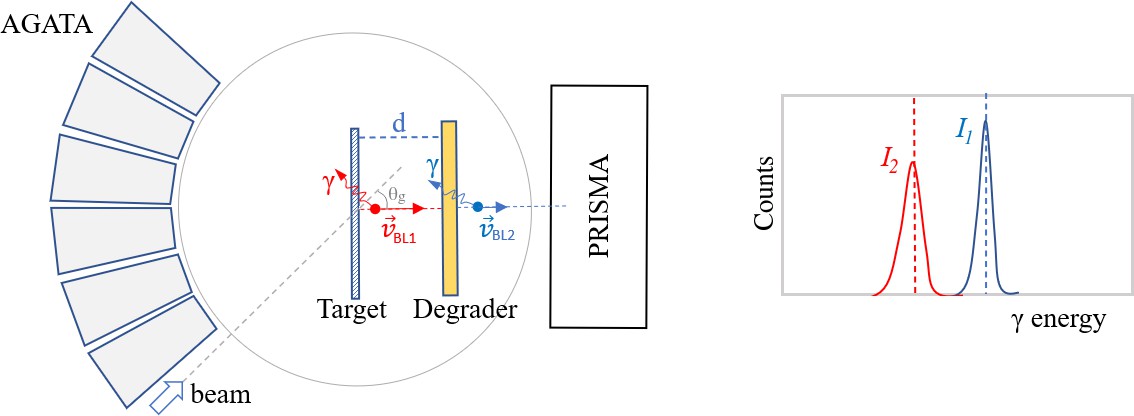 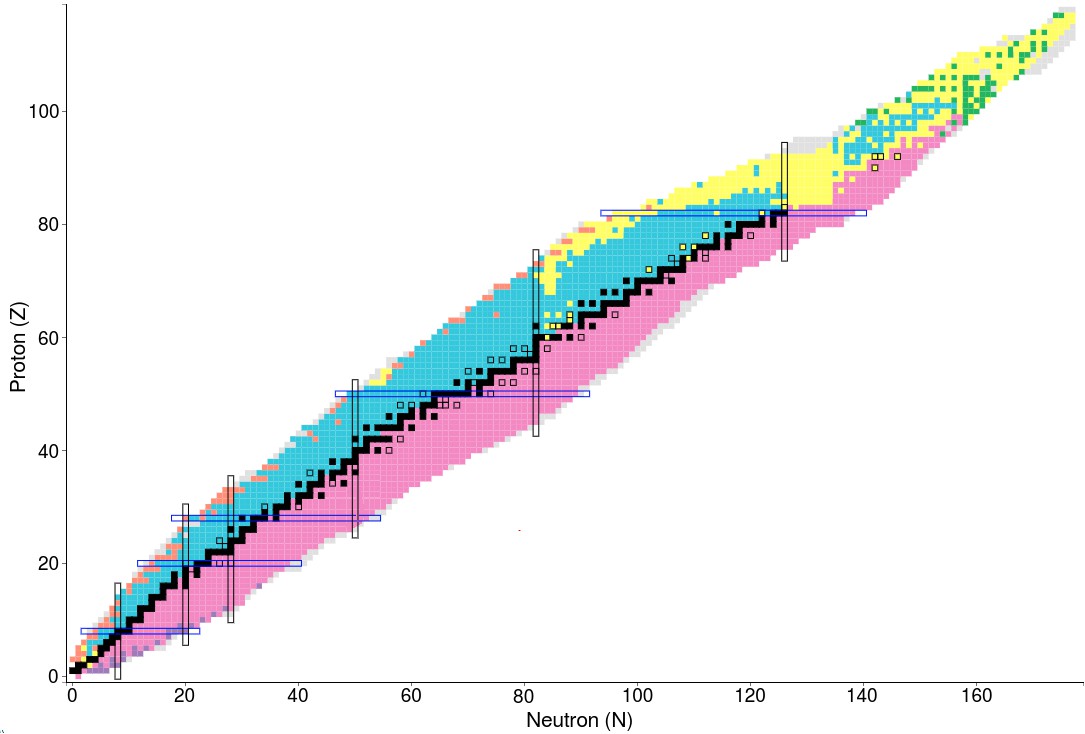 Limitations due to the identification capabilities of the magnetic spectrometer: ∆Z/Z≈1/60
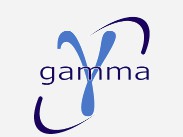 Differential plunger and its limitations
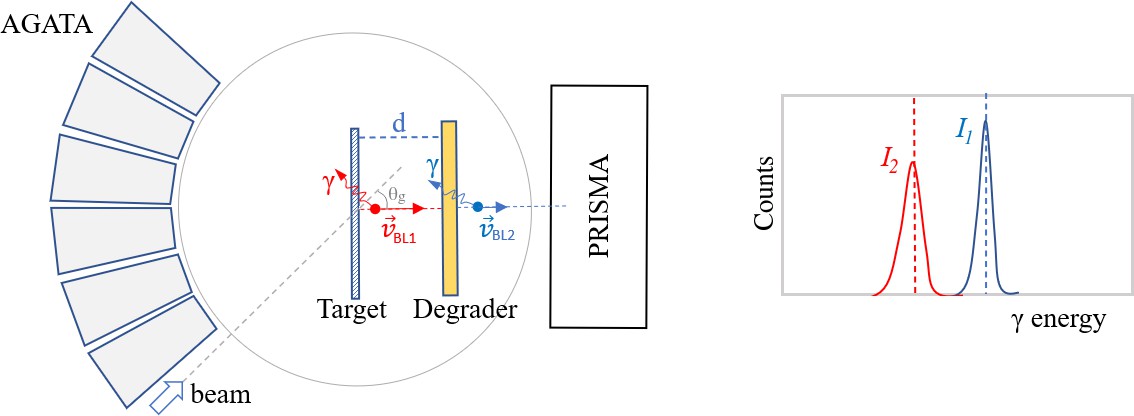 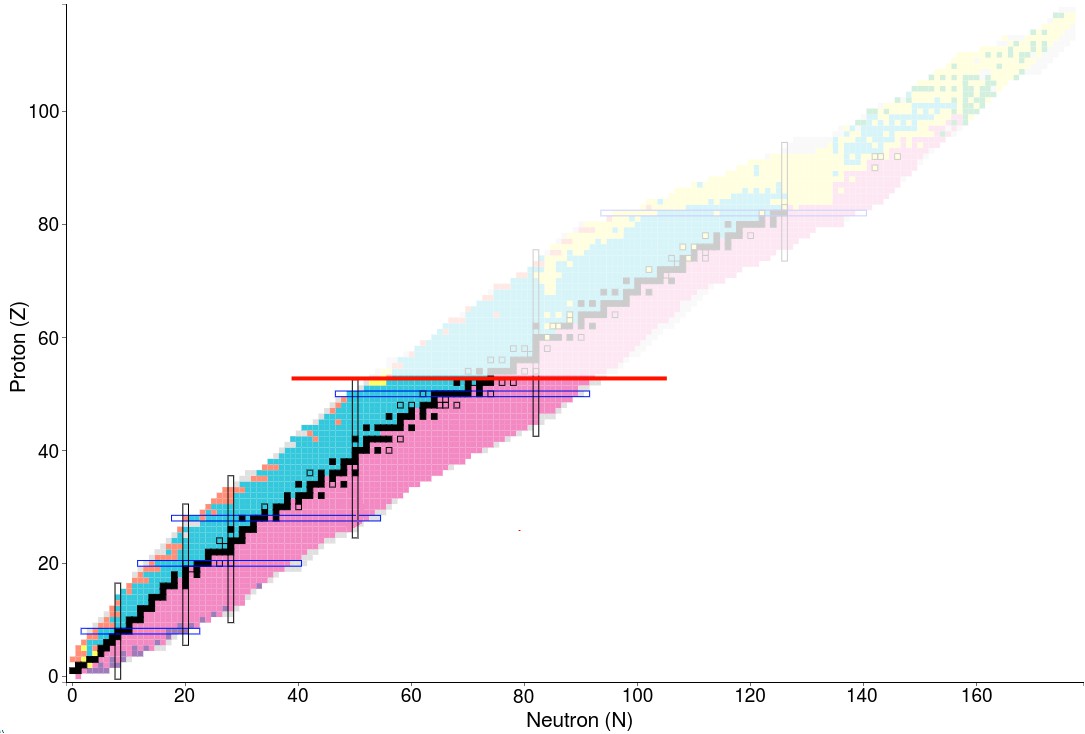 Limitations due to the identification capabilities of the magnetic spectrometer: ∆Z/Z≈1/60
Z=54
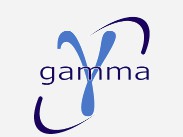 Differential plunger and its limitations
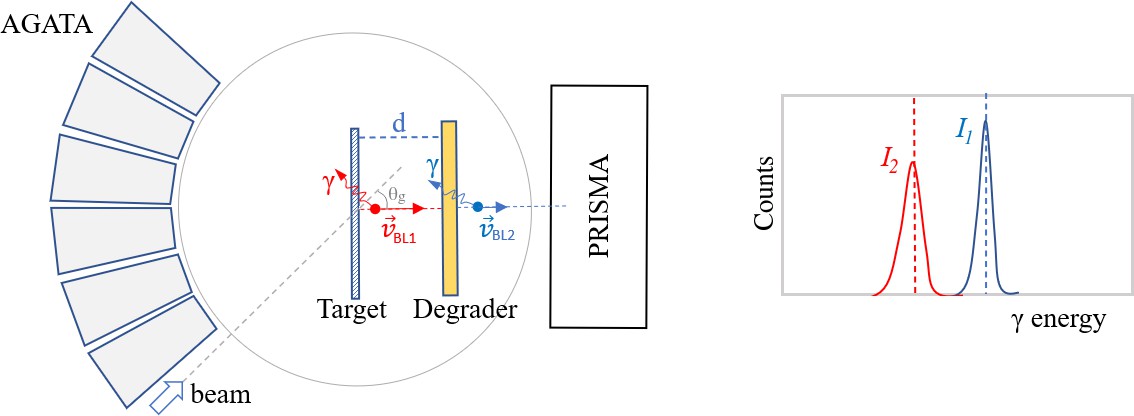 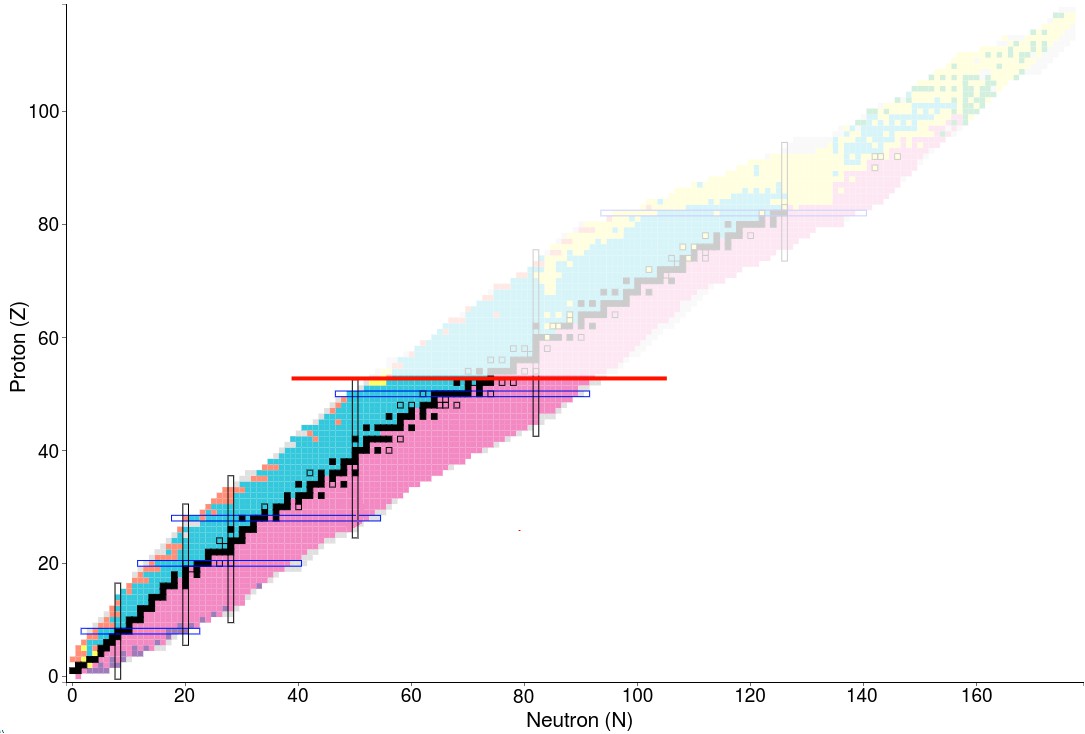 Can we go beyond?
Limitations due to the identification capabilities of the magnetic spectrometer: ∆Z/Z≈1/60
Z=54
Z=54
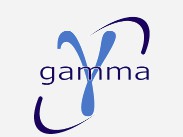 The reversed plunger technique for lifetime measurements
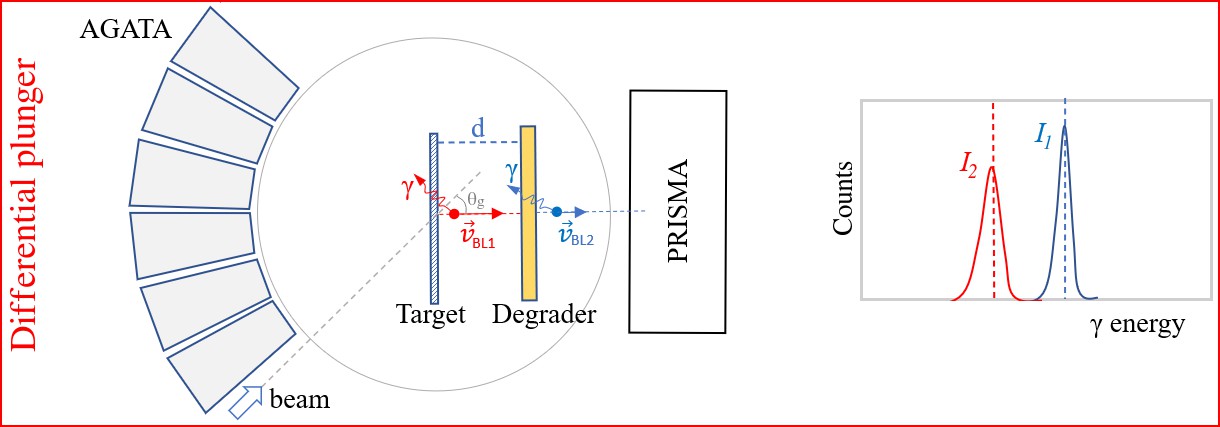 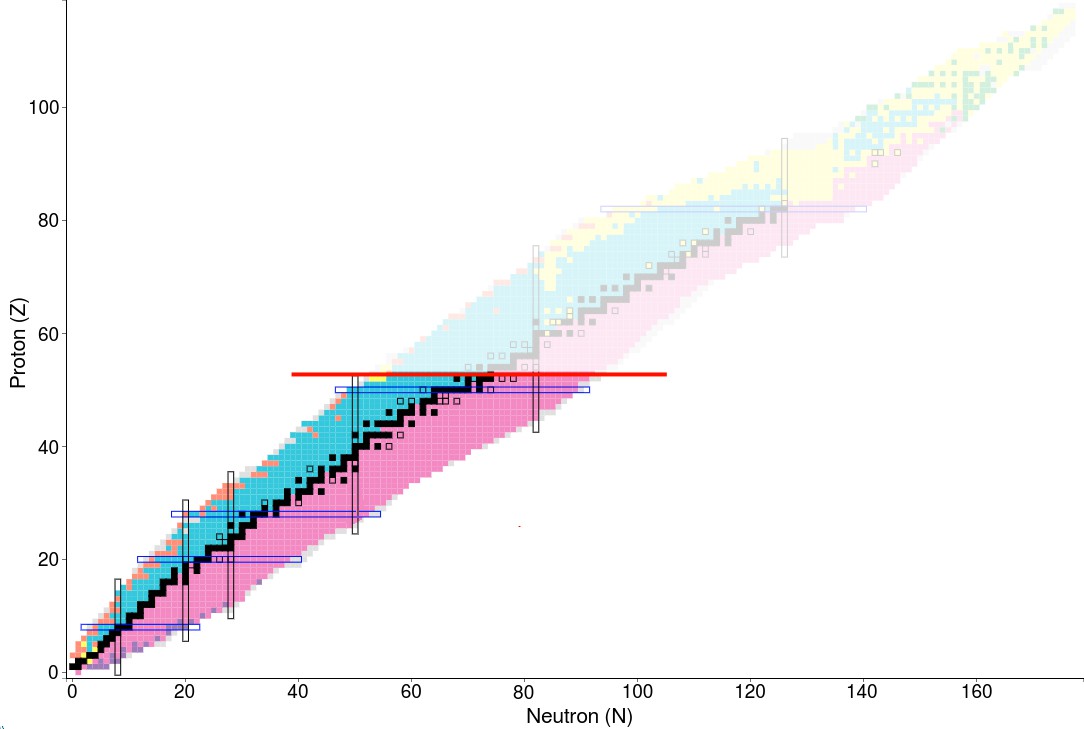 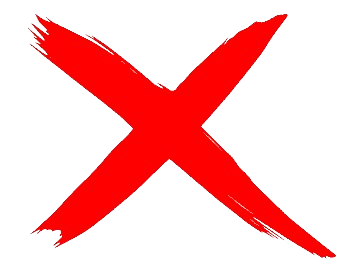 Z=54
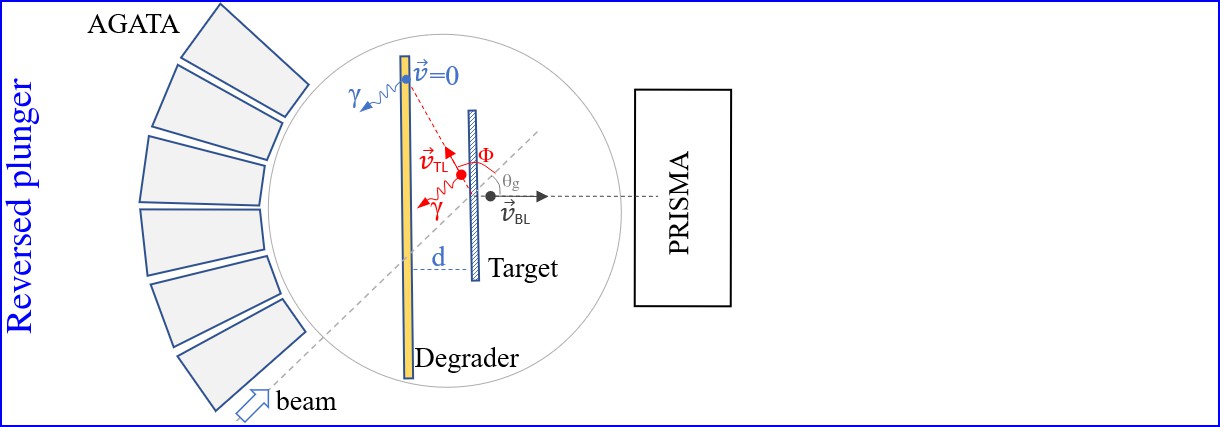 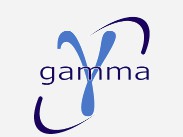 The reversed plunger technique for lifetime measurements
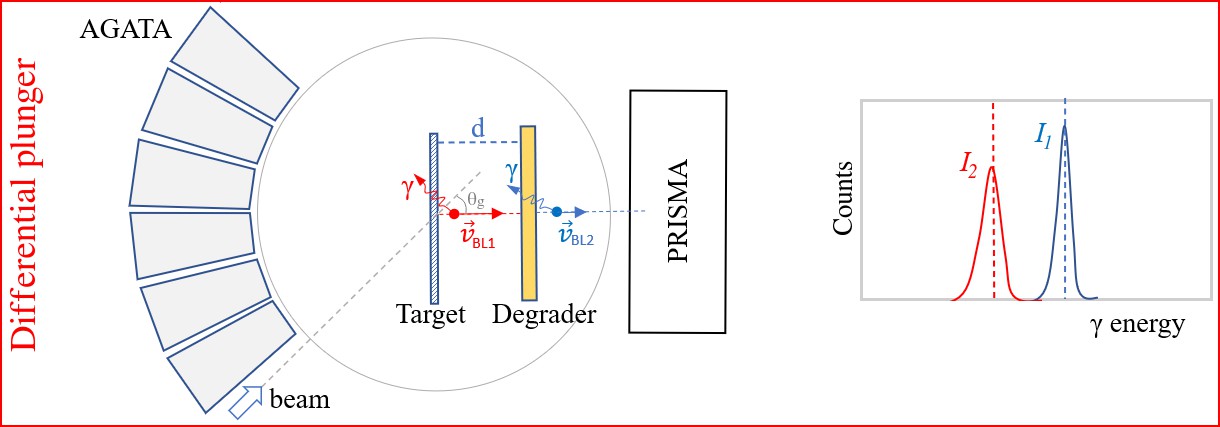 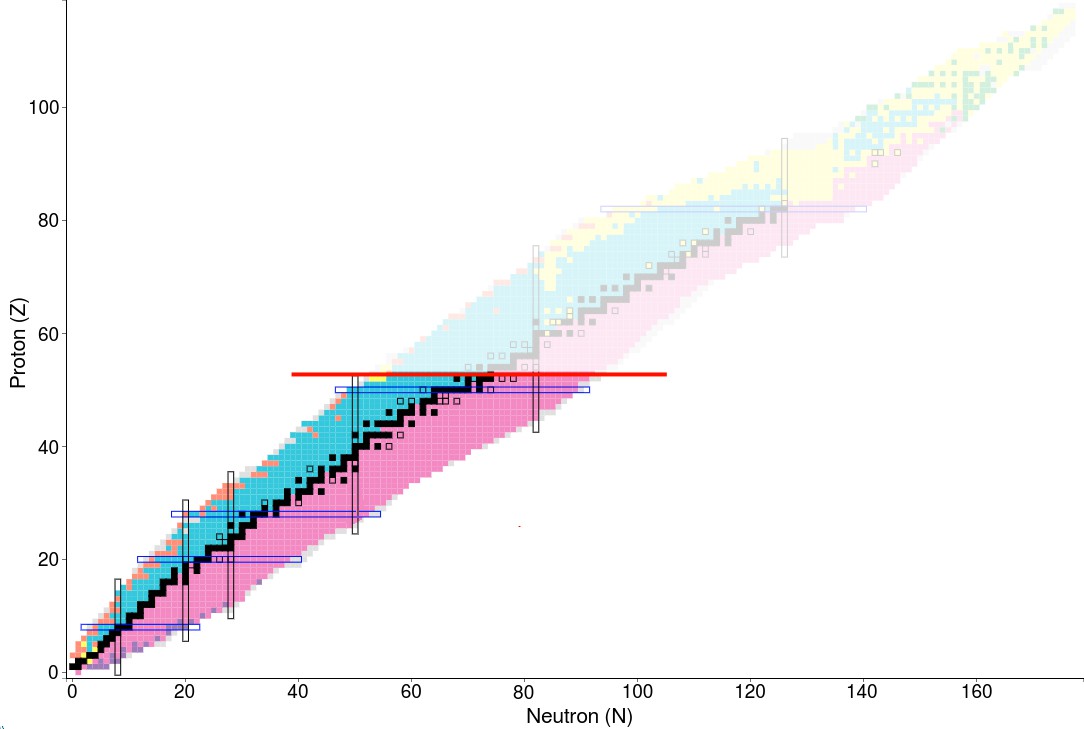 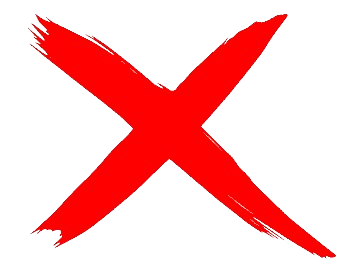 Z=54
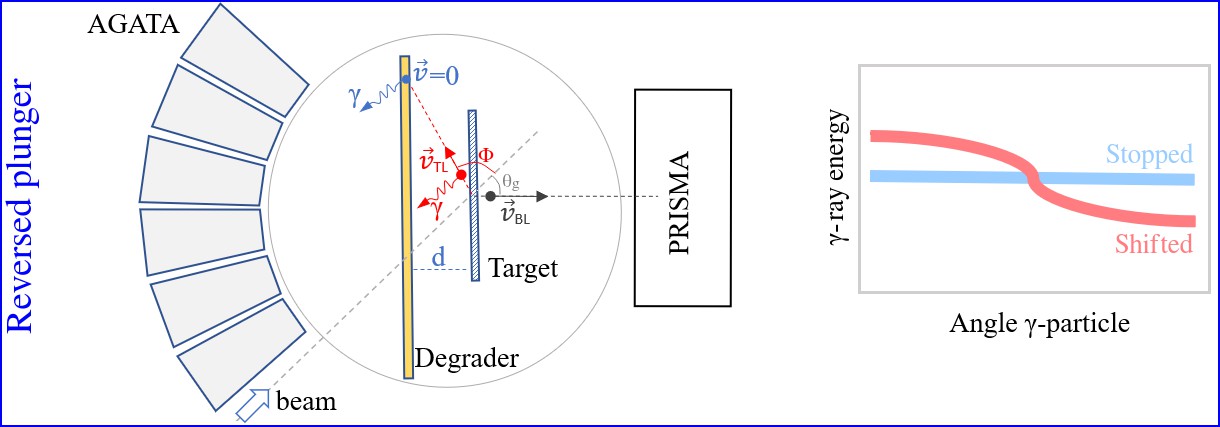 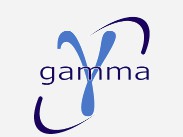 Going towards a 2D fit of the reversed plunger data
1 sigma 
 -Log(L)_min +- -Log(L) = 0.5
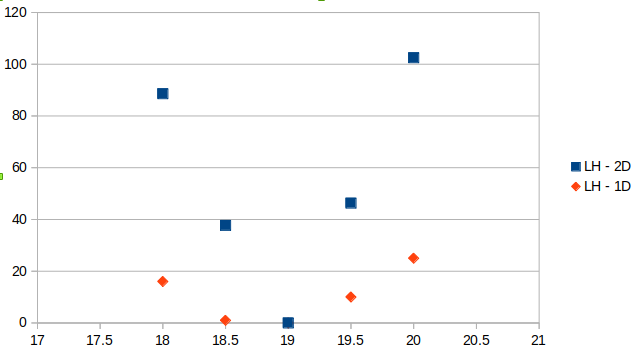 1D
t1/2 = 19.00(5)

2D
t1/2 = 19.00 (1)
This depends a lot on the number of events in exp data
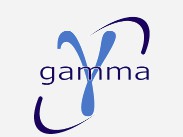 Going towards a 2D fit of the reversed plunger data
TL
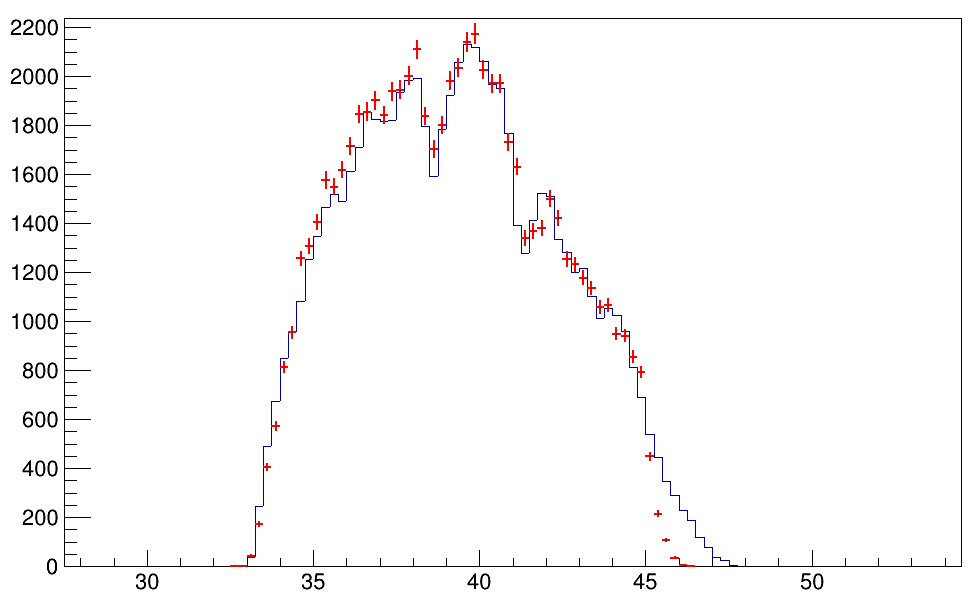 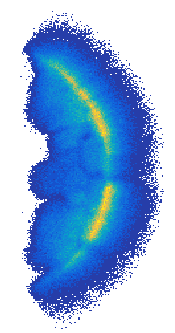 BL
beam
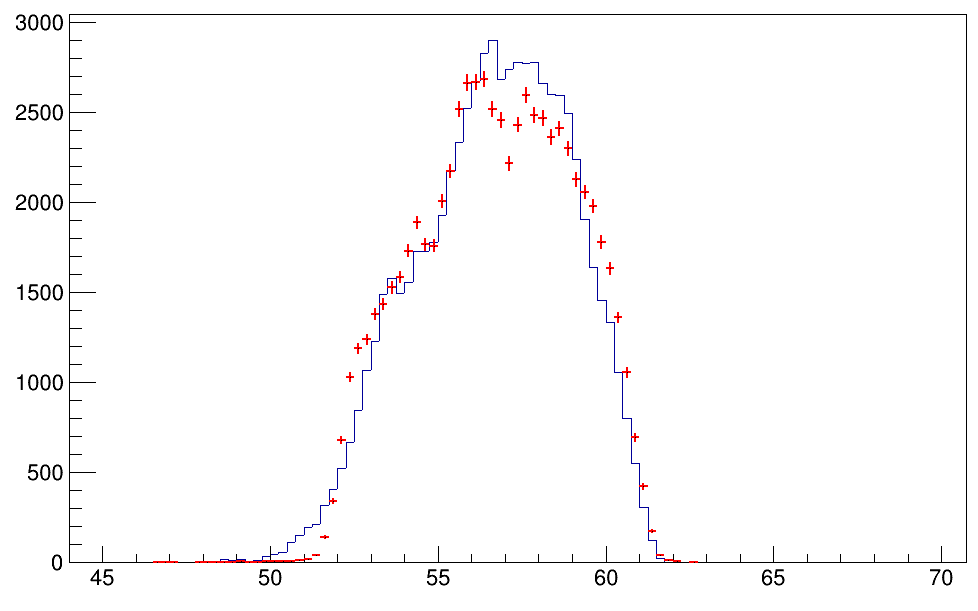